What if? 
We could have another model in the Voyager Series…
Chuck McCord
1
What if? There was another model in the Voyager Series…
The Goal would be to create a “new” Voyager format calculator that followed previously proven interesting function sets

It would  be likely that another Voyager model would have less volume than 12,15,16 so there would be a drive to maximize leverage of an existing model.
2
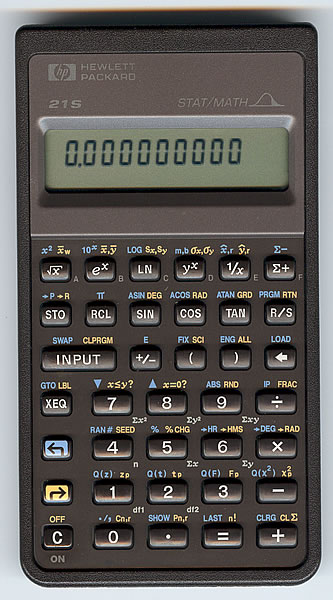 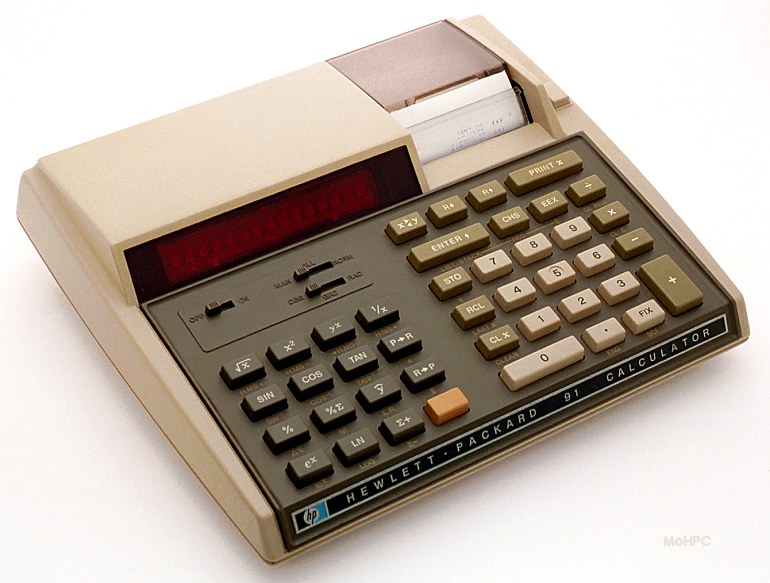 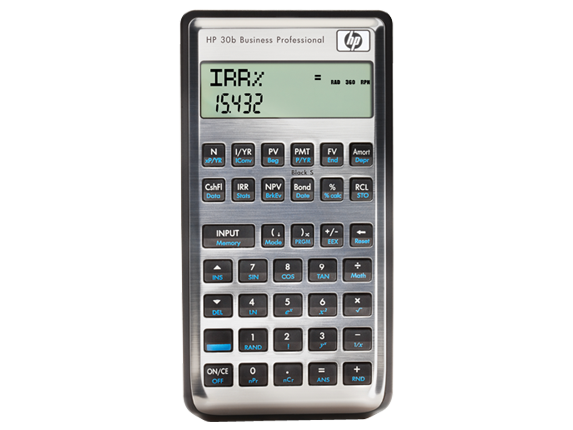 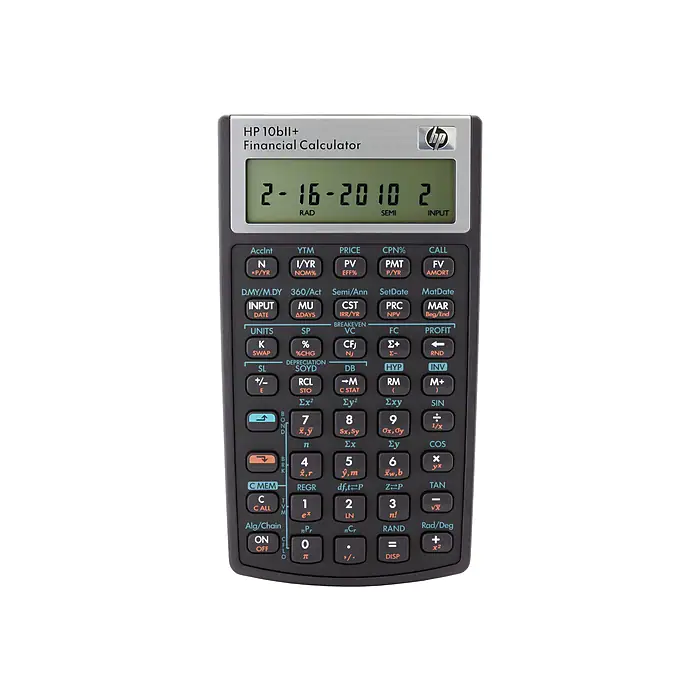 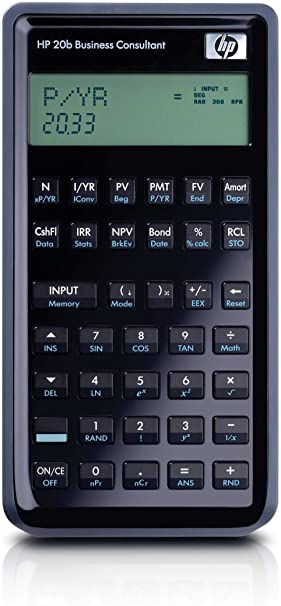 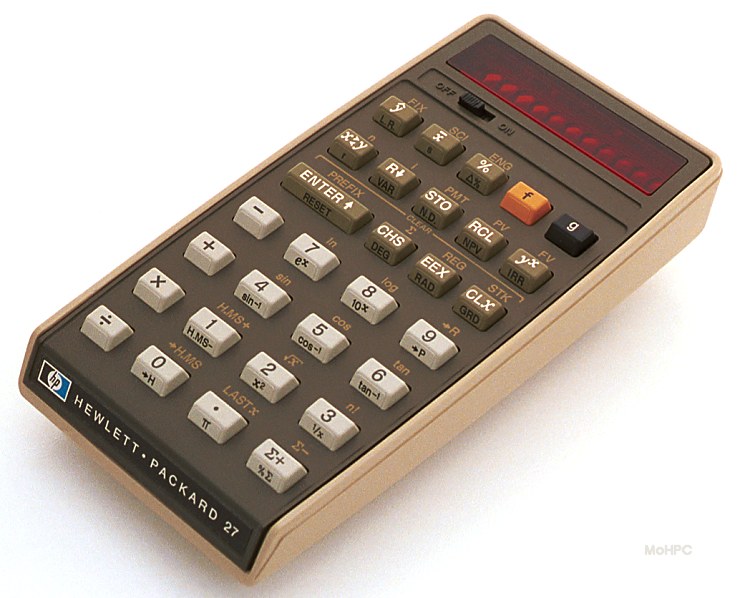 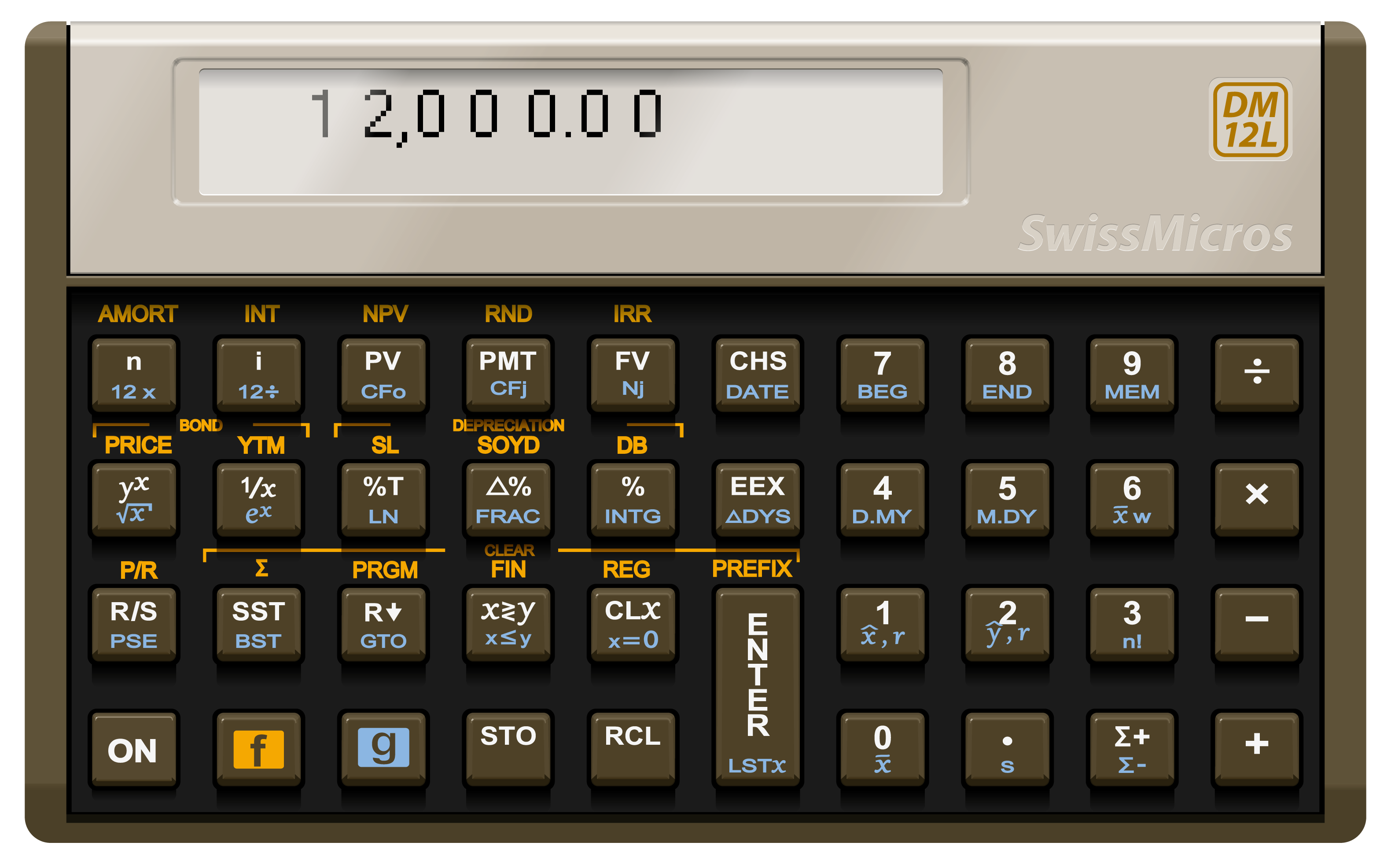 What if?
The function set
Multiple HP calculators
extended the 
business calculator function set
by adding Trig functions and
Statistics (probability distributions)
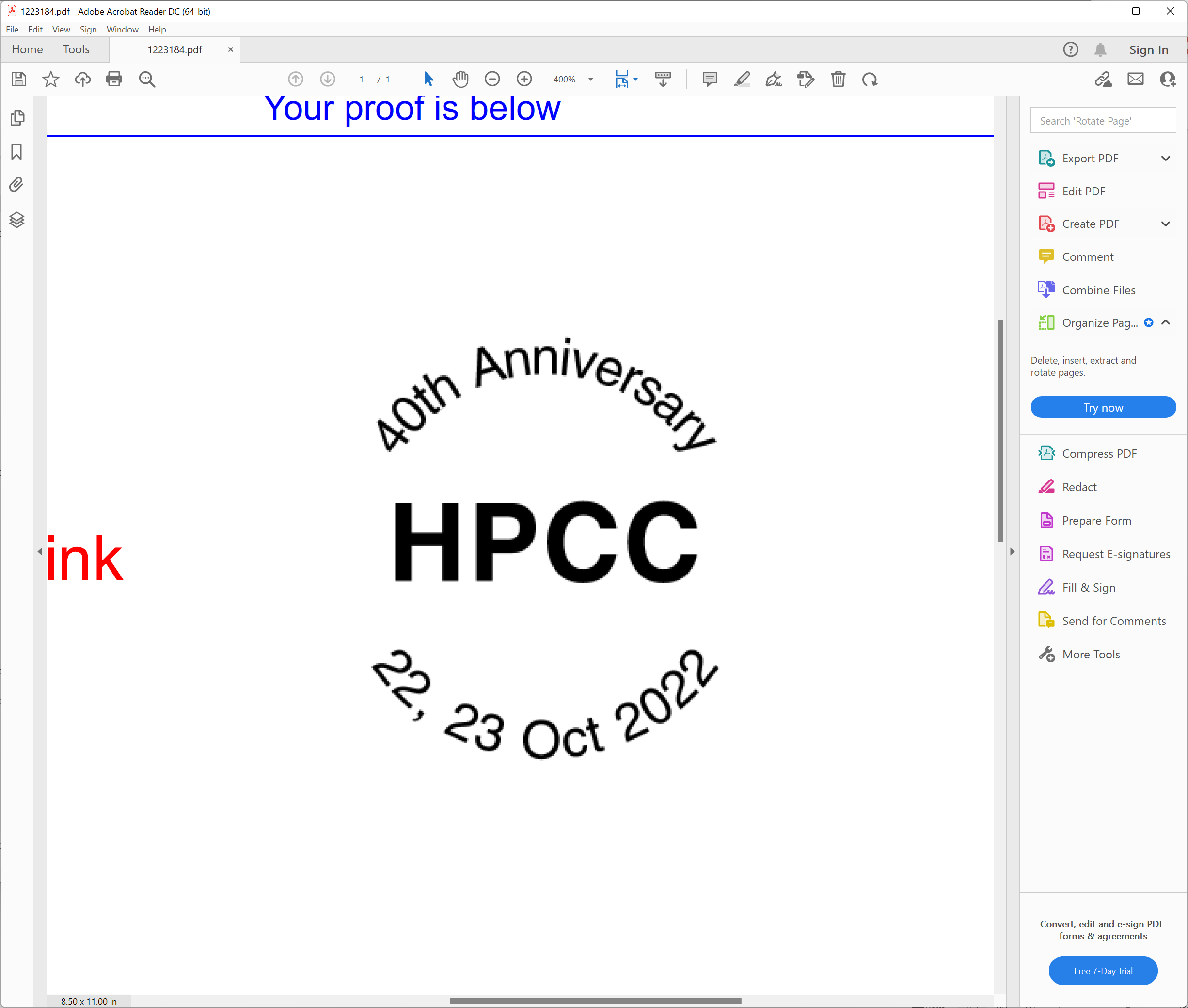 3
[Speaker Notes: Function set: Multiple HP calculators extend business functions with Trig & Stats functions—
For example the HP27 & HP91. A number of the more recent HP & TI calculators have both Financial and Trig functions.
1 of the steps for becoming a registered EE Professional Engineer is a 2 day long test of engineering subject matter including Statics, Dynamics, Thermo, Power, Fields, Engr Econ, and others.
When I took the open book test a slide rule and 1 non-programmable calculator was allowed so using my hp65 was out. I found and borrowed an HP27 for the test.]
What if? There was another model in the Voyager Series…
The Goal would be to create a “new” Voyager format calculator that followed previously proven interesting function sets
Add Trig, Probability Distributions
It would  be likely that another Voyager model would have less volume than 12,15,16 so there would be a drive to maximize leverage of an existing model.
No electronics or display changes
No key changes
Assume
OK to change keyboard overlay
Additional Firmware will fit
4
[Speaker Notes: Read the blue!
NO KEY CHANGES- as a constraint is both limiting and freeing]
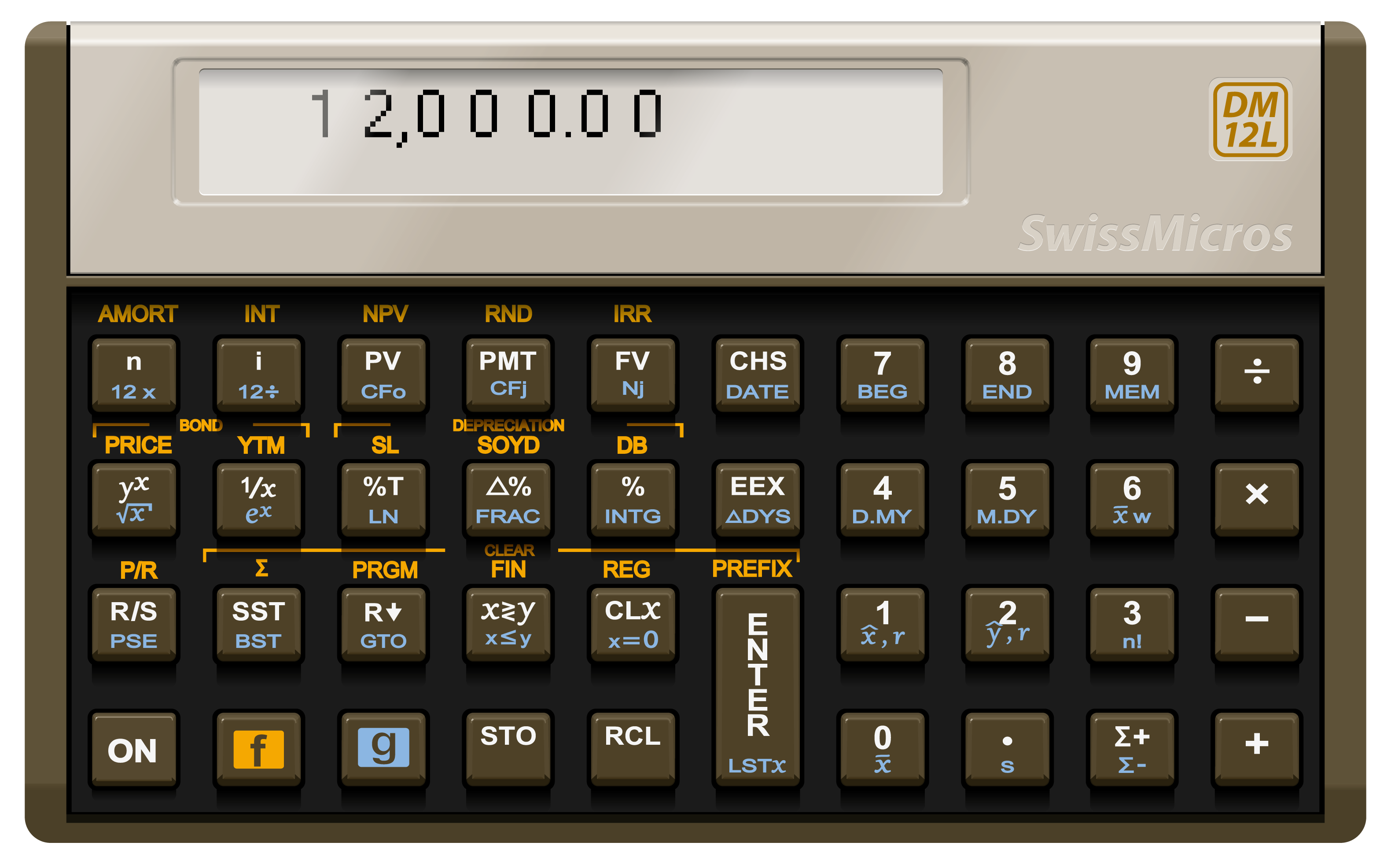 So
What if?  We create a
Voyager form factor
Financial + Scientific
Calculator.

We start with 12L h/w as is… 

Do not change electronics

Do not change keys

Only Change overlay
 & firmware
HP-12C as is
5
[Speaker Notes: As an example: Start with the  DM 12.]
Presenting the
DM17L

All of 12L’s functions
Most of 27’s functions*
+ 21s Probability dist.

All of 12 except          f# replaced by Fix #.

Changes 
firmware, overlay only

Compatible with
12C/L programs

Historically standard labels
Except:
FSE - 3 way toggle
(Fix/Sci/Eng) with 
# of digits in x
DRG - 3 way toggle
(Deg/Rad/Grad)

                           *    Except %Σ
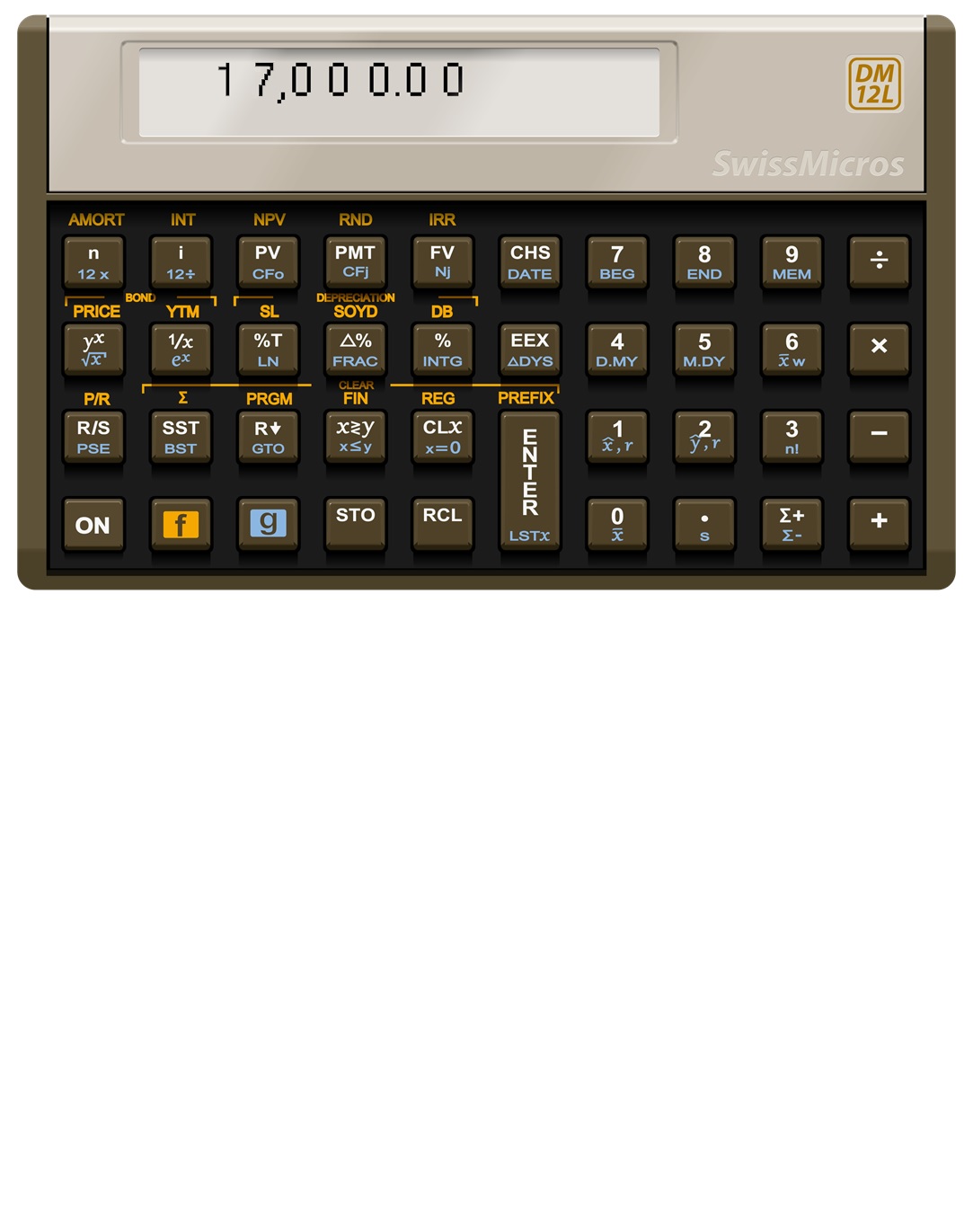 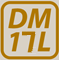 x
SIN -1
zp
Q(z)
10
H
COS -1
tp
Q(t)
Log
H.MS
2
2
χ
χ
TAN -1
Q(f)
fp
Py,x
R    P
p
Q(   )
Cy,x
FSE DRG
OFF
a What if?
Not a real Swiss Micros Project
6
[Speaker Notes: All of the 12’s functionality.   Almost all of the 27’s functionality (no %sum)
3 of the 21’s probability distributions.
Scientific: Trig, rectangular<>polar, H/H.MS, permutations & combinations
Backspace during number entry
Deg/Rad/Grad  and Fixed/Sci/Eng display notation

Would be compatible with 12C/L keystroke programs…
Why 17? 1x carries on Voyager naming tradition
7 from 27, lucky number 7, etc.

Big question: enough flash?]
DM17L+

Additional Potential features with this configuration (if enough memory ):

Use DM12L dot matrix display to display keycap labels in program mode*

n! implements x!

Support additional Program steps

RCL, RCL PRGM, RCL FIN, RCL REG- display corresponding data sequentially with labels


Use STOf[0-9], RCLf [0-9] to save, recall states (current settings, programs, registers and financial registers)*

Use STOg[0-9], RCLg[0-9] to save, recall register sets*
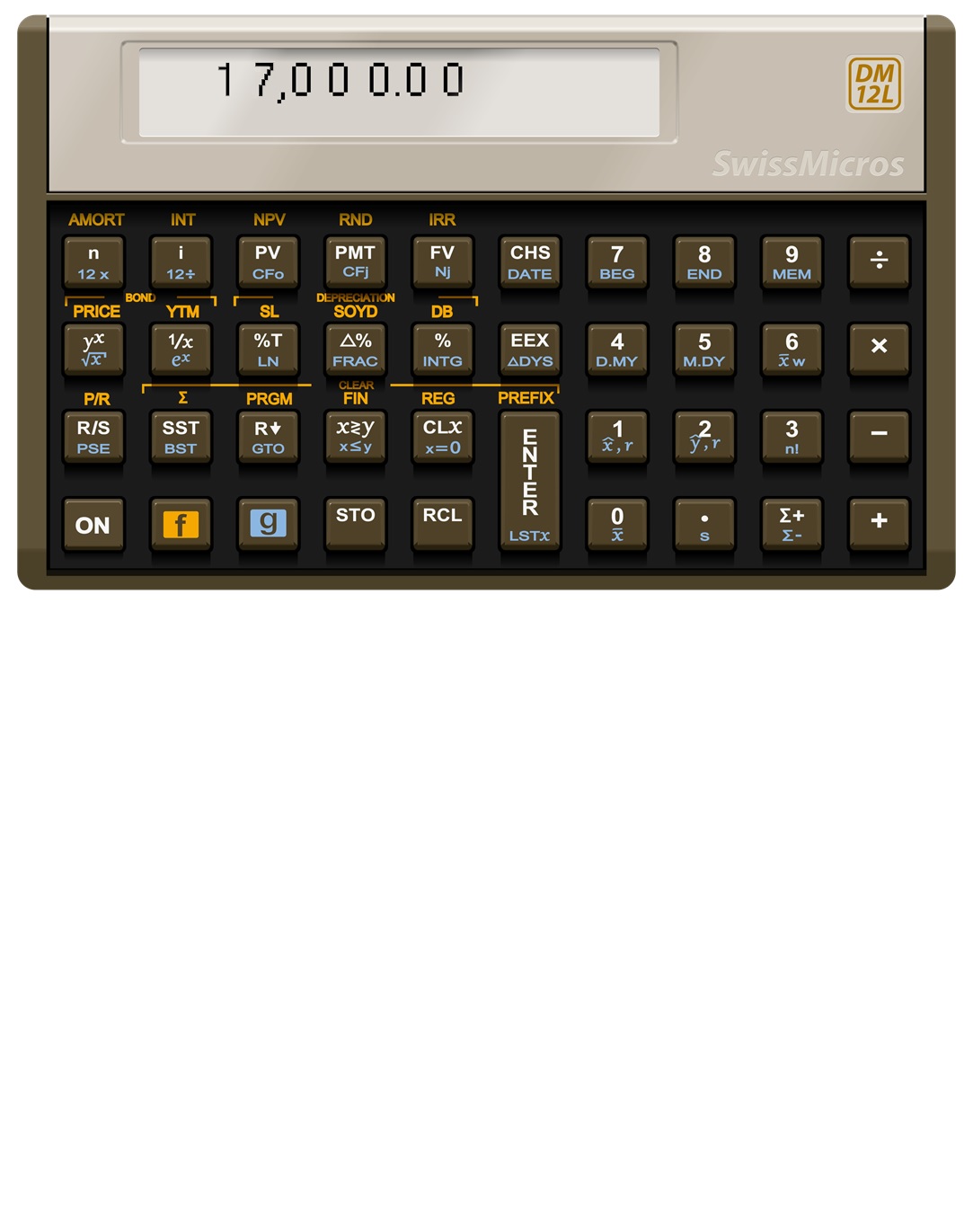 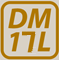 x
SIN -1
zp
Q(z)
10
H
COS -1
tp
Q(t)
Log
H.MS
2
2
χ
χ
TAN -1
Q(f)
fp
Py,x
R    P
p
Q(   )
Cy,x
FSE DRG
OFF
a What if?
* Bruce Horrocks
Not a real Swiss Micros Project
7
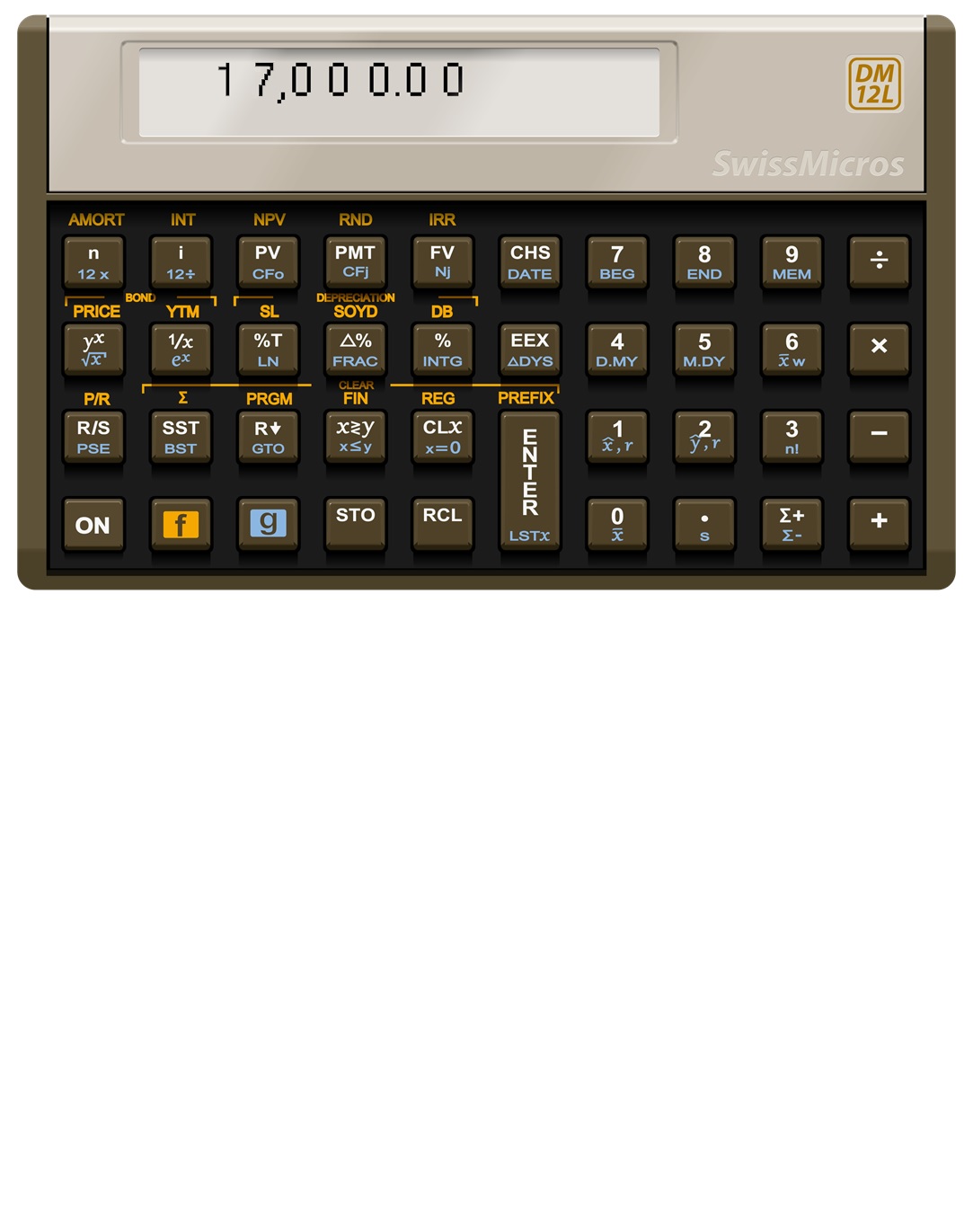 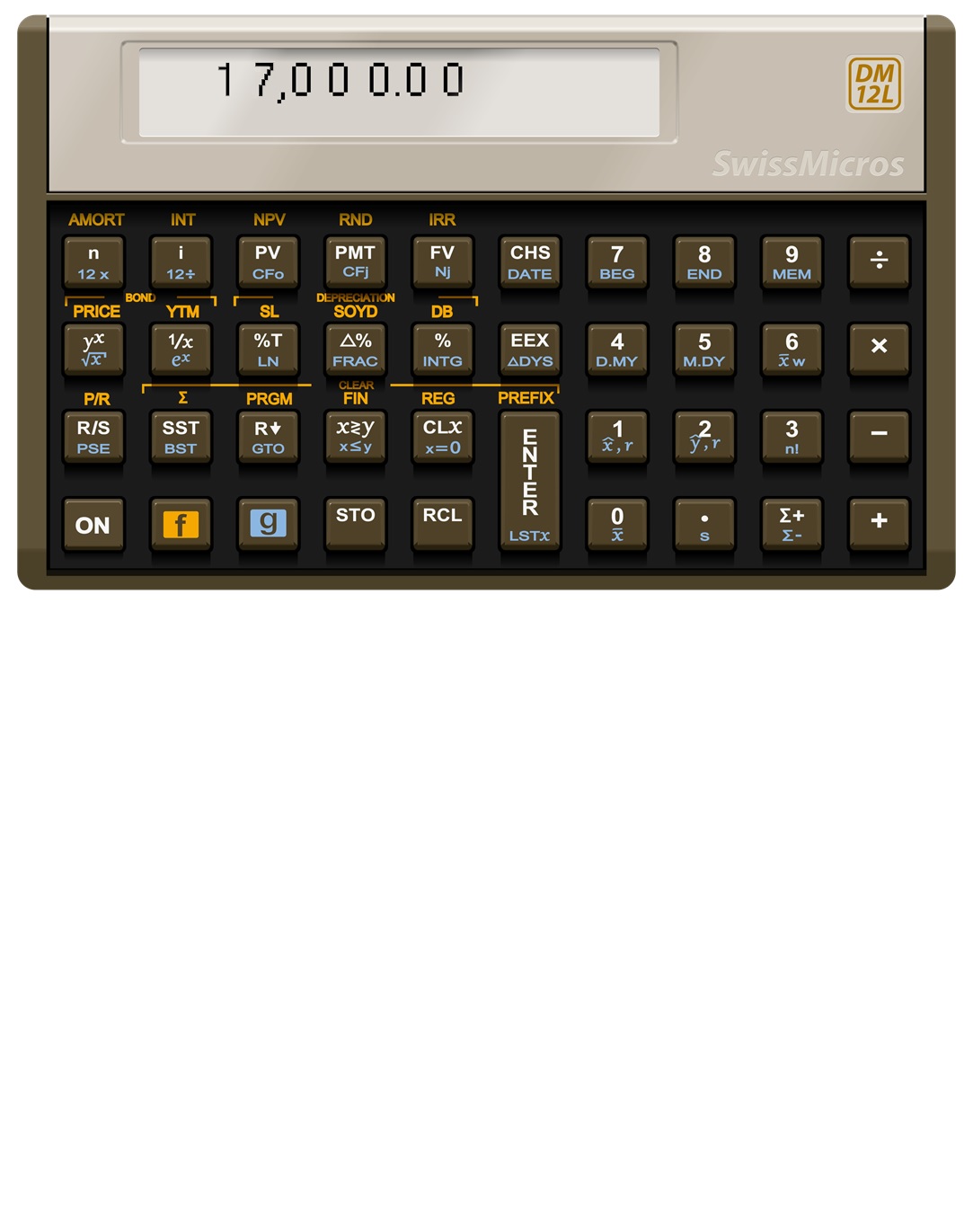 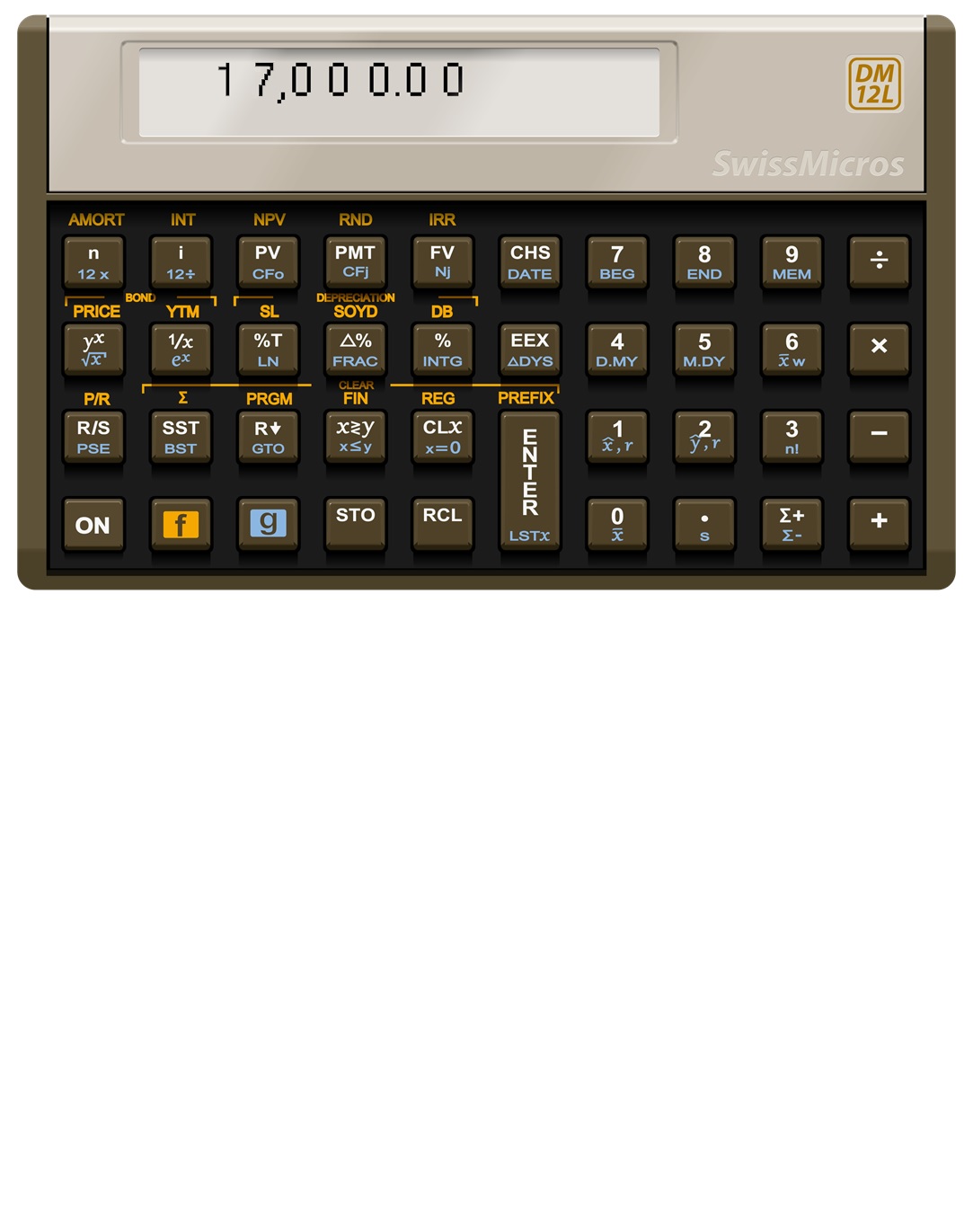 Speed up Sequential display
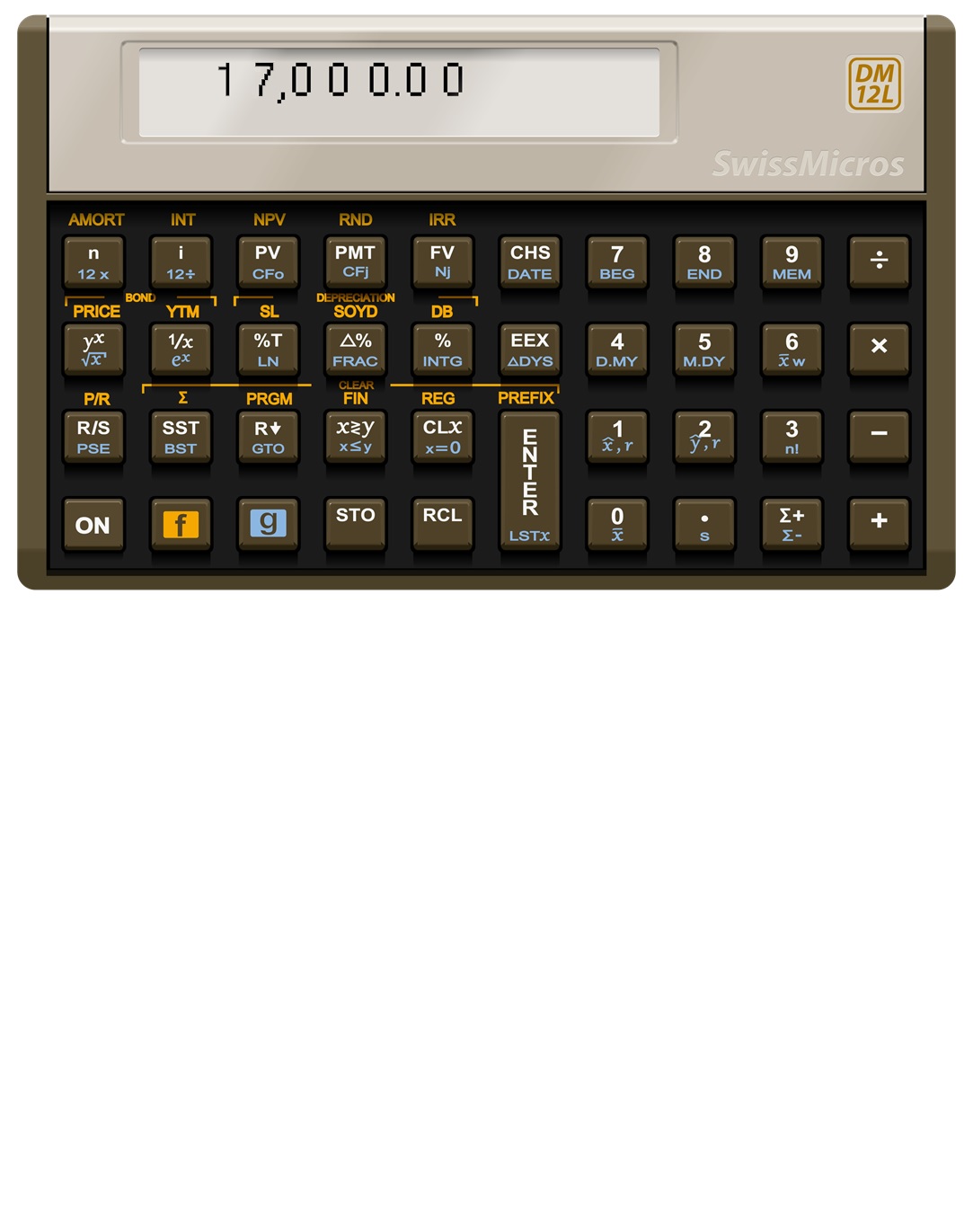 Slow down Sequential display
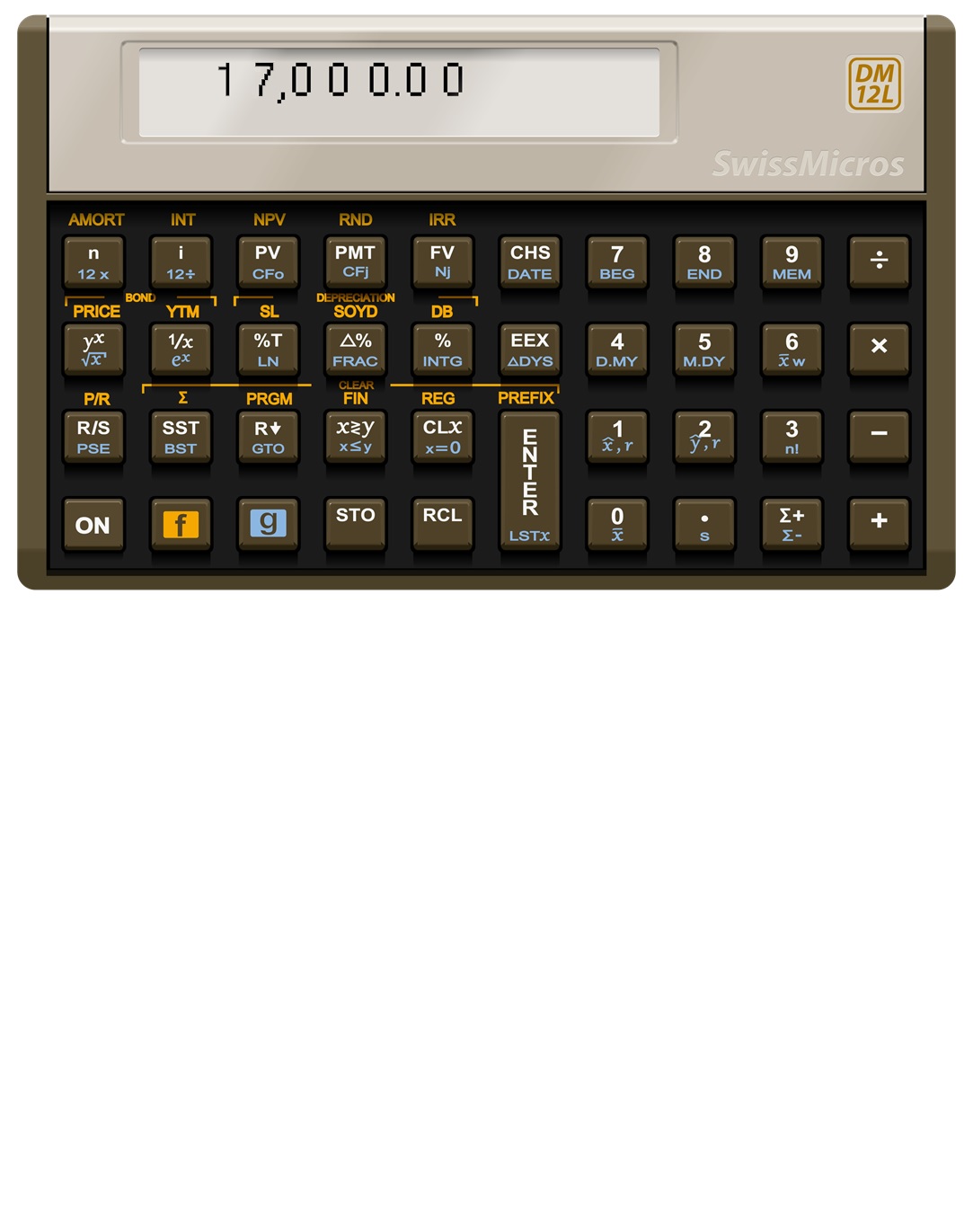 Start/Stop (Pause) Sequential display
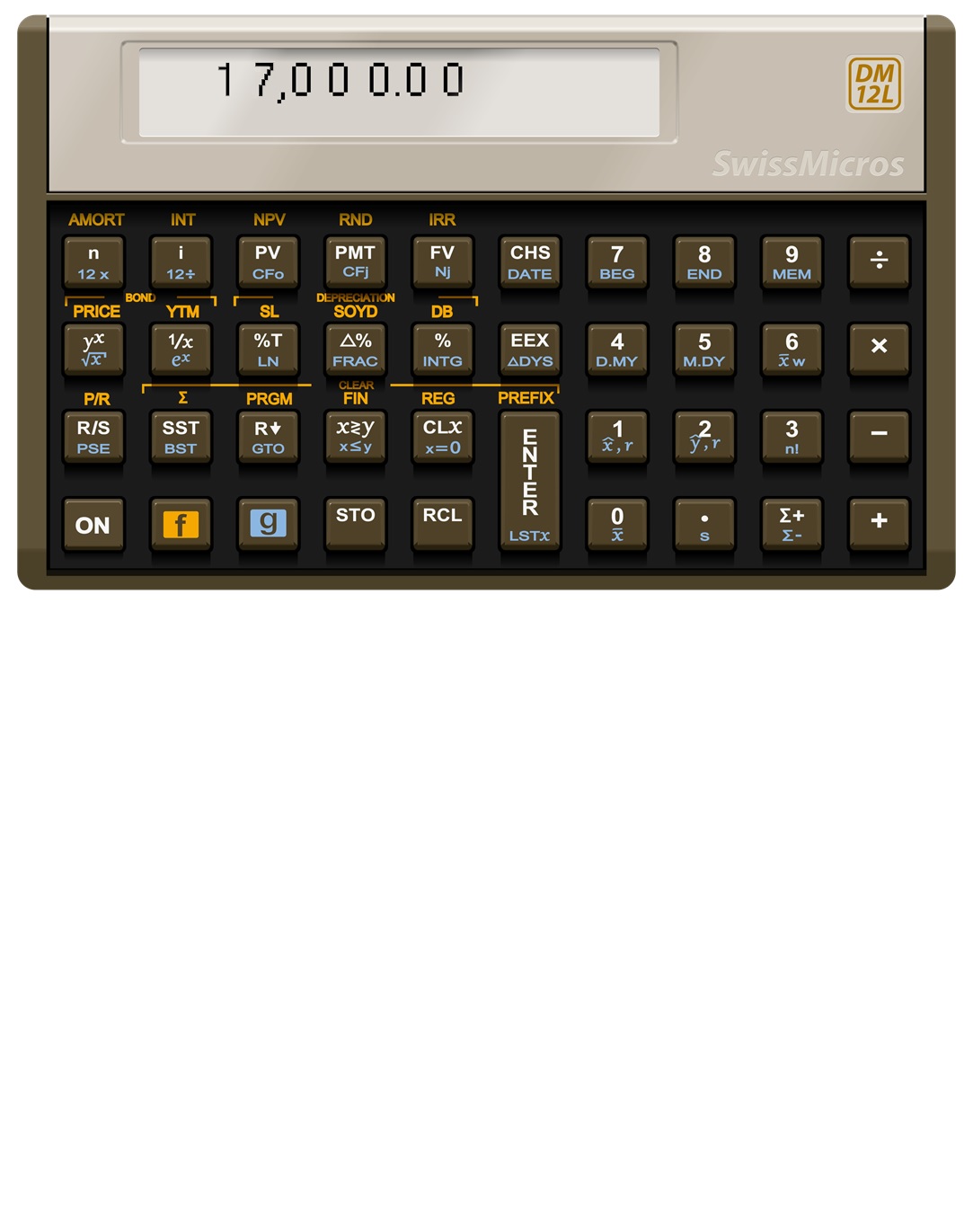 Interrupt Sequential display
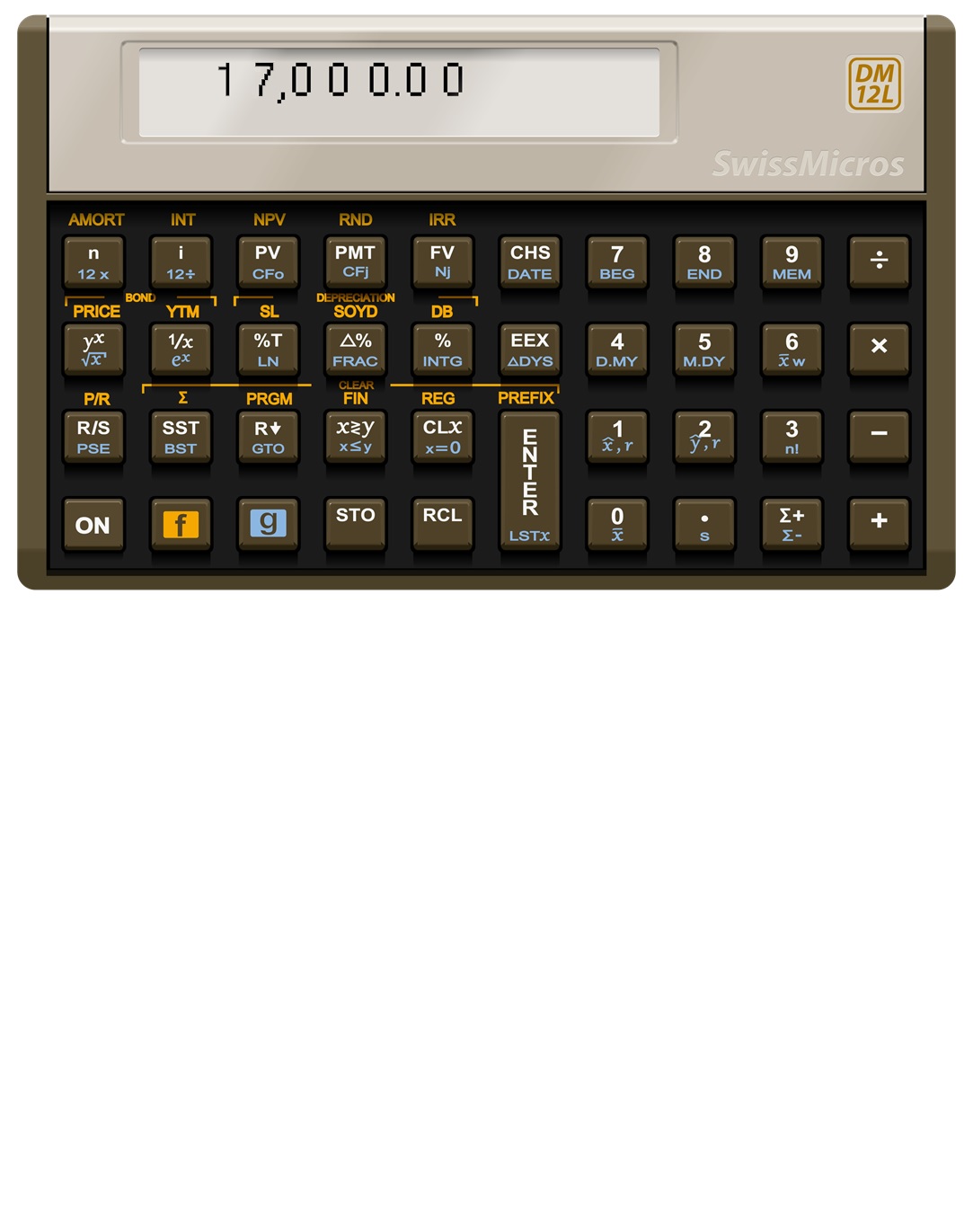 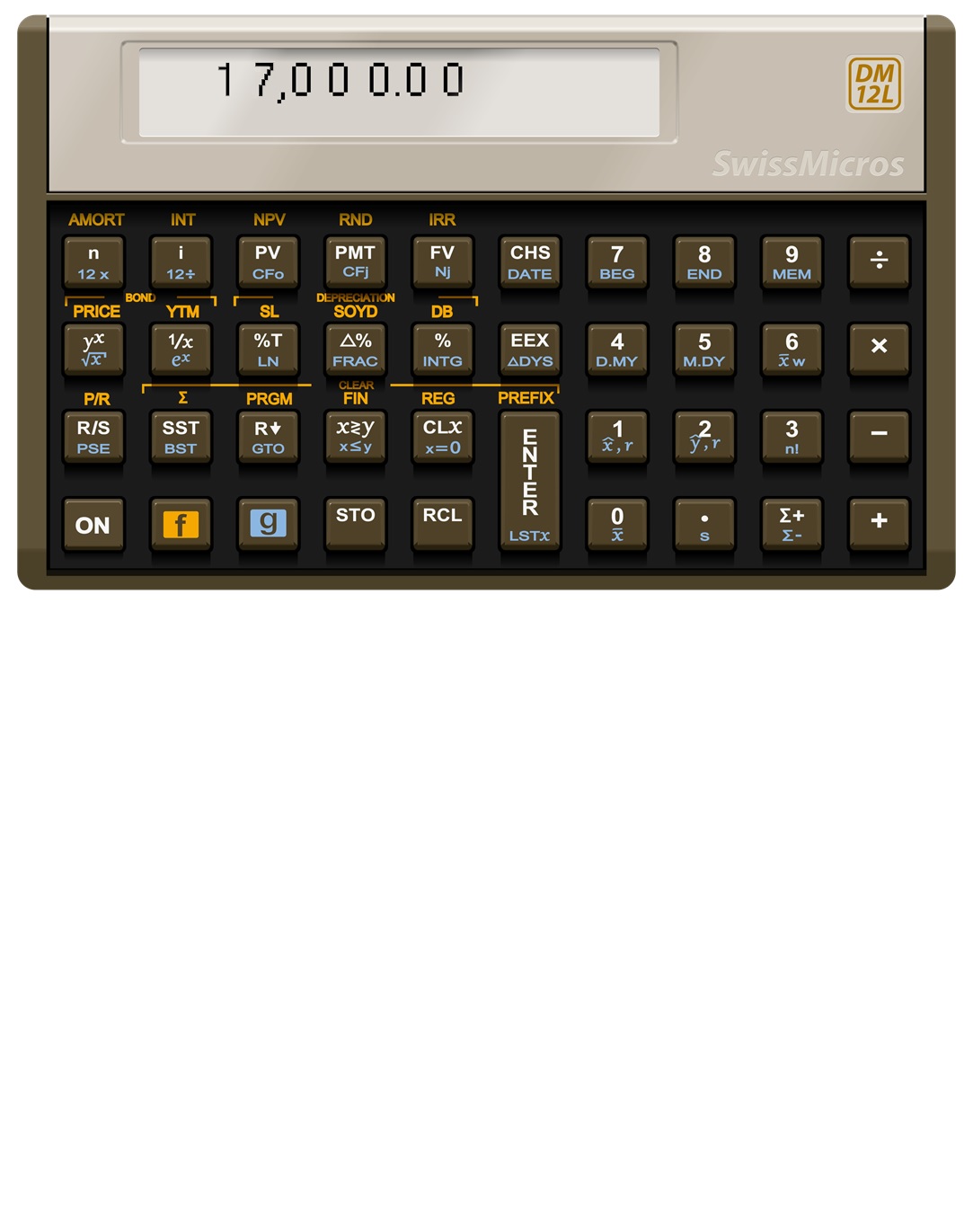 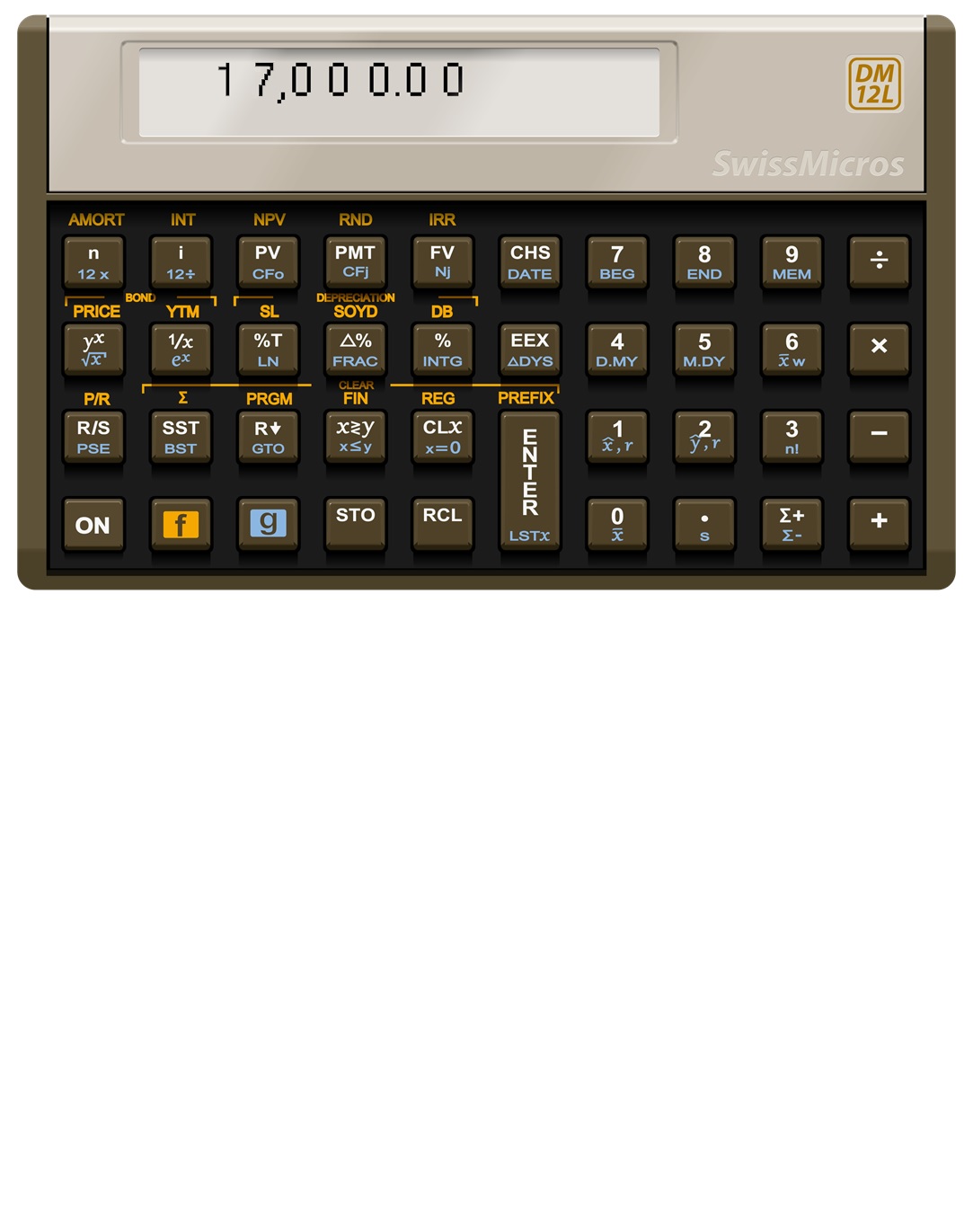 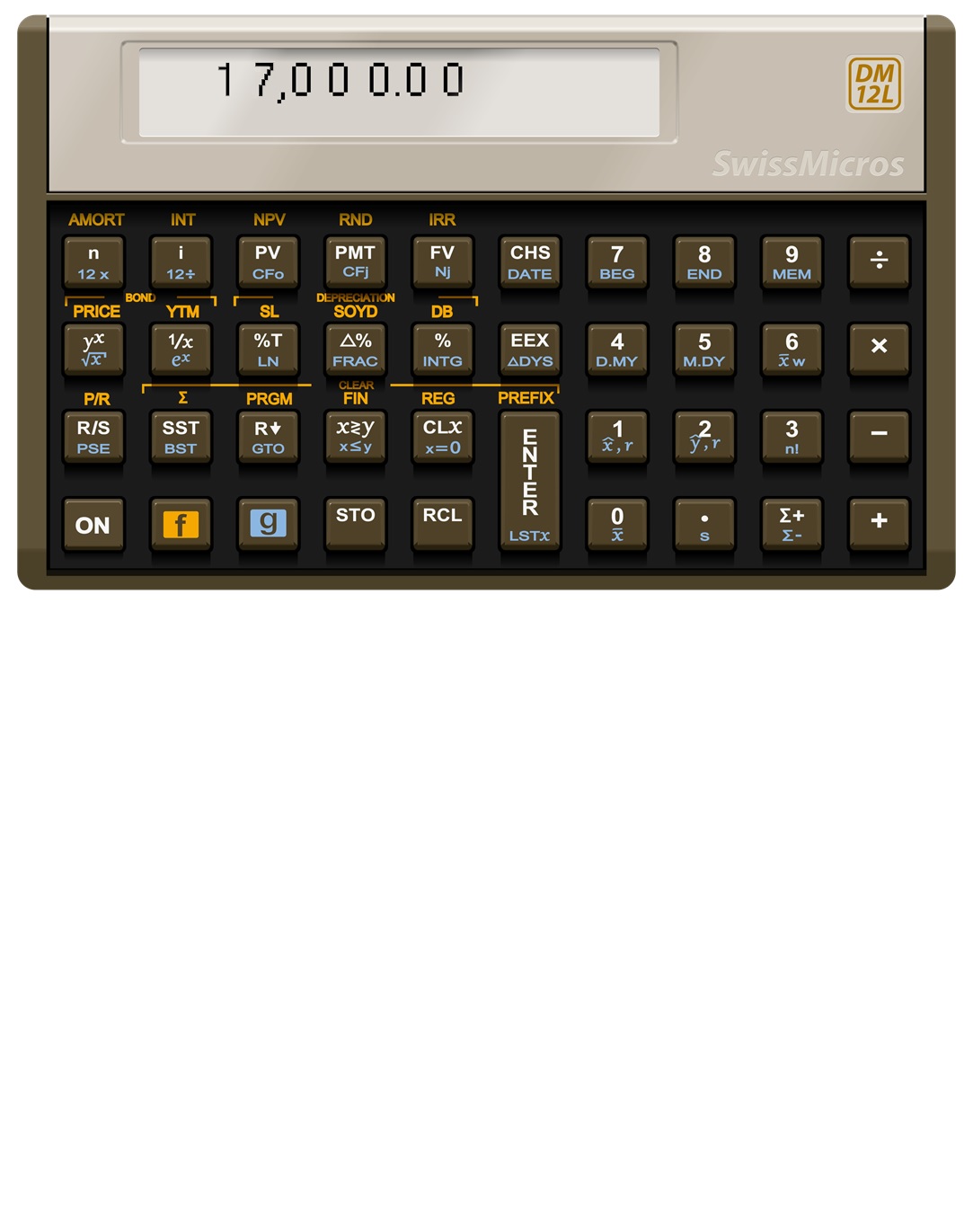 d
d
d
d
d
d
d
d
d
d
d
d
d
n
d
d
i
d
F
d
P
d
P
d
d
d
d
∑
d
∑
∑
∑
∑
∑
d
=
d
d
=
d
V
d
M
d
V
d
d
d
d
x
d
y
y
x
n
x
d
d
d
d
=
d
T
d
=
d
d
d
d
²
d
=
²
y
=
=
d
d
d
d
d
=
d
d
d
d
d
=
d
=
=
d
d
d
d
d
d
d
d
d
d
d
d
d
d
d
d
d
d
d
d
d
d
d
d
d
d
d
d
d
d
d
d
d
d
d
d
d
d
d
d
d
d
d
d
d
d
d
d
d
d
d
d
d
d
d
d
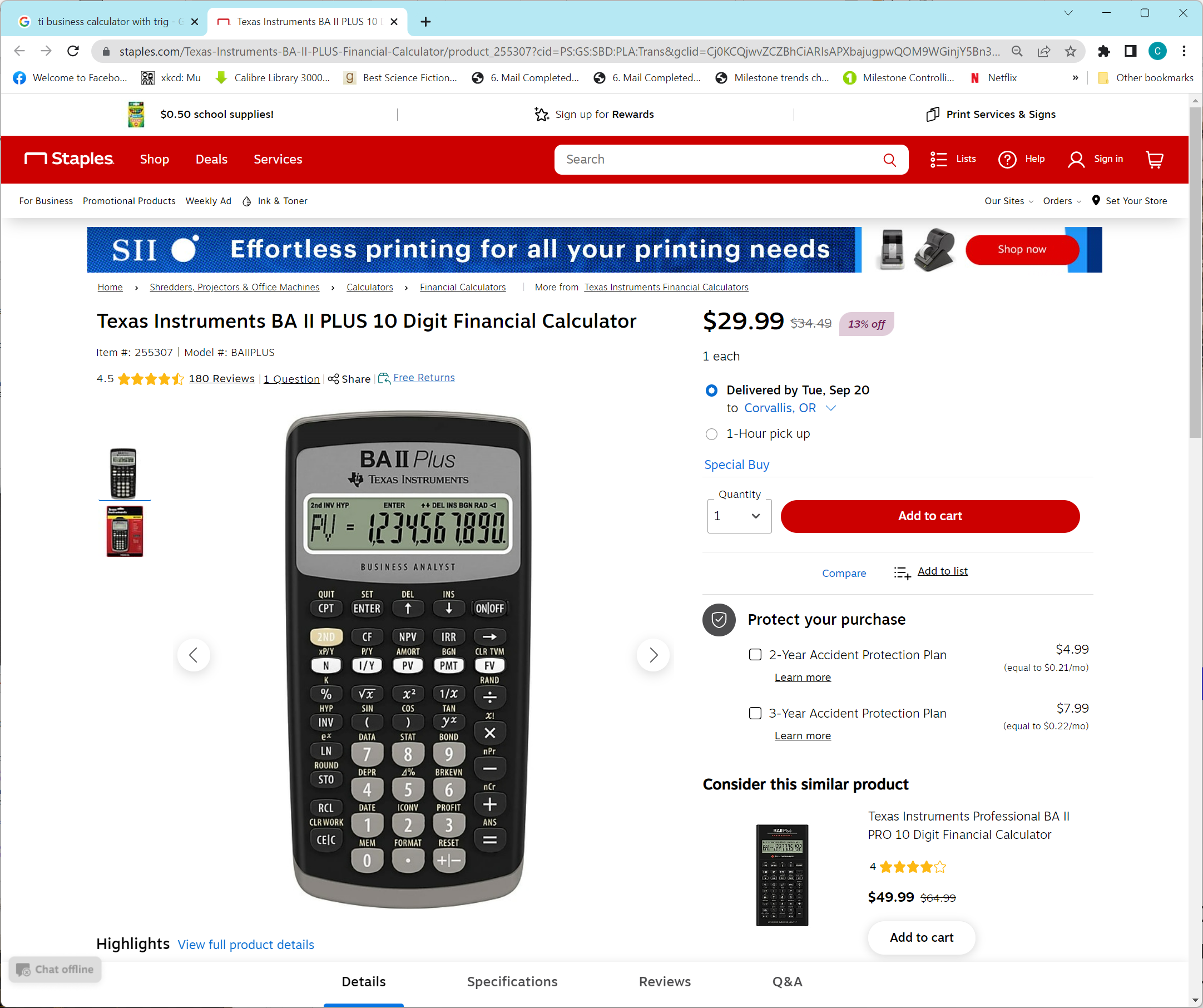 a What if?
Not a real Swiss Micros Project
8
[Speaker Notes: Both HP & TI recent calculators display alpha data labels
RCL FIN sequentially displays financial register’s labels and their values.
RCL Summation sequentially displays summation register’s labels and their values.
During this display mode + speed up, - slow down, R/S start stop display, ON interrupt display]
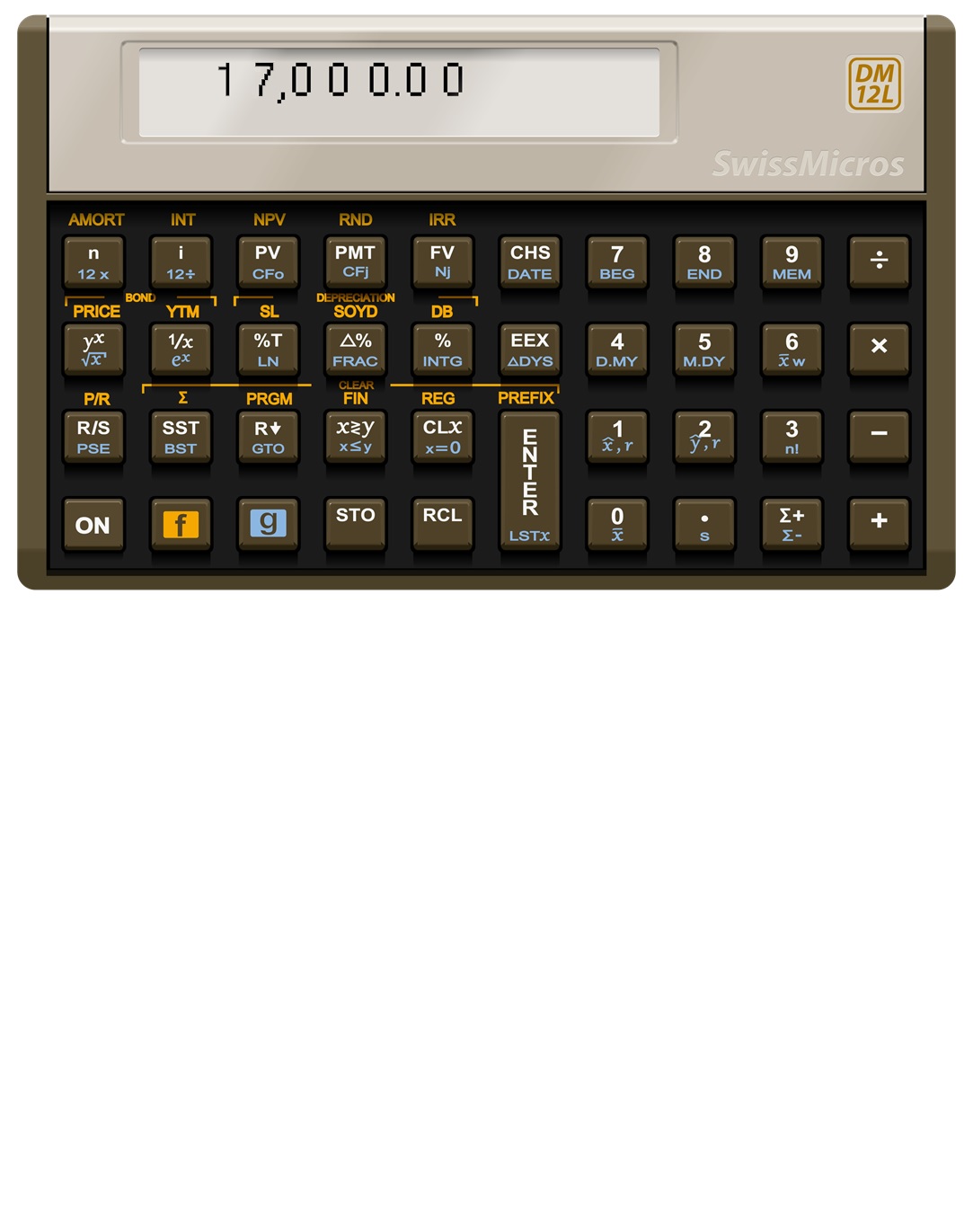 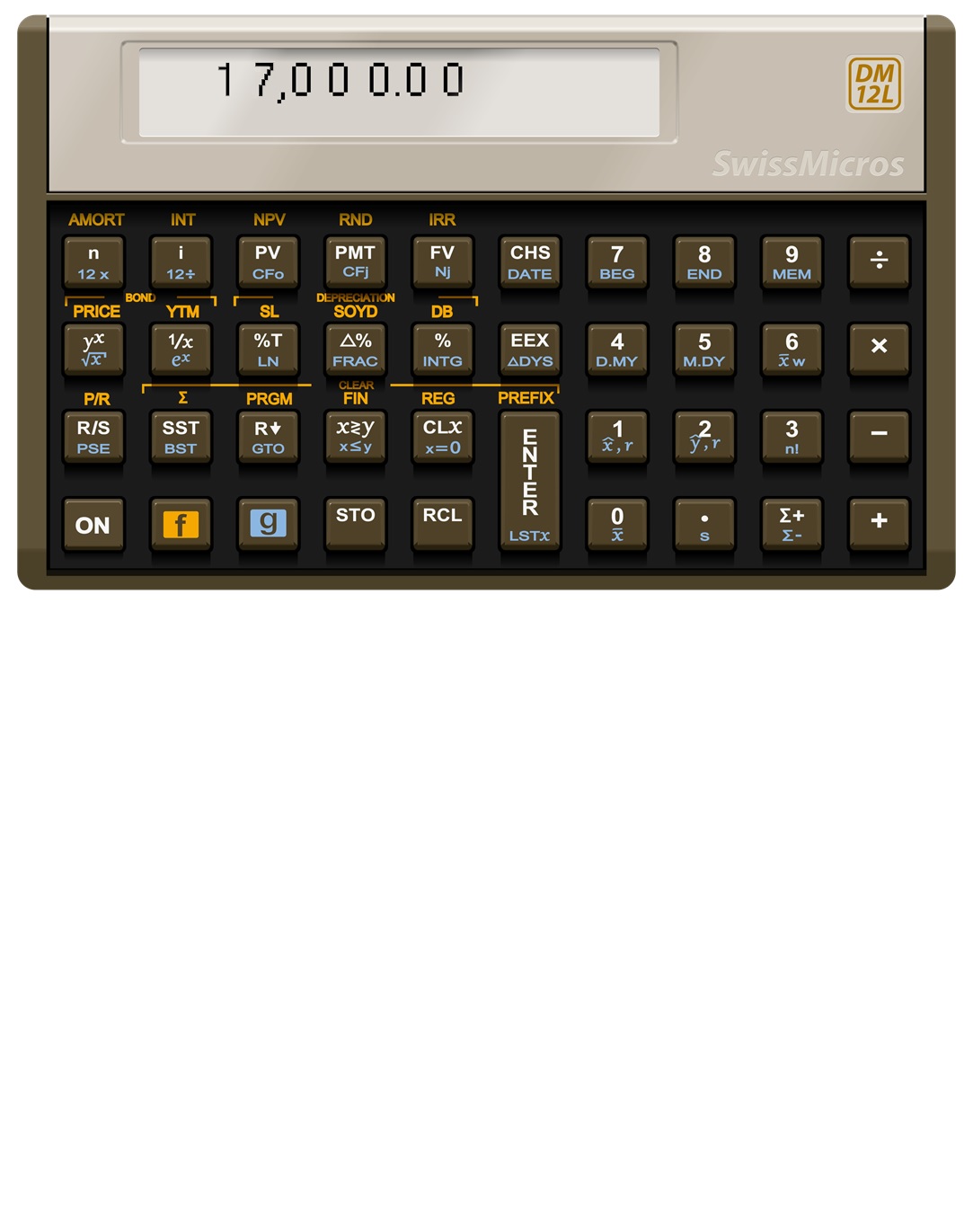 d
d
d
d
d
d
d
d
d
d
d
d
d
d
d
d
d
d
d
d
d
d
d
d
d
d
r
d
d
d
d
d
d
d
d
d
d
r
d
d
d
d
d
r
r
r
r
r
r
r
r
r
r
r
r
r
r
r
r
r
r
F
d
d
d
d
d
d
.
d
d
d
d
d
d
d
d
d
d
0
d
d
d
d
d
5
1
6
2
3
4
7
8
9
.
.
.
.
.
.
.
.
.
V.
d
d
d
d
d
d
0
d
d
d
d
d
d
d
d
d
d
=
d
d
d
d
d
=
=
=
=
=
=
=
=
=
1
2
3
4
5
6
7
8
9
=
d
d
d
d
d
d
=
d
d
d
d
d
d
d
d
d
d
d
d
d
d
d
=
=
=
=
=
=
=
=
=
d
d
d
d
d
d
d
d
d
d
d
d
d
d
d
d
d
d
d
d
d
d
d
d
d
d
d
C
d
d
d
d
d
d
d
d
d
d
C
d
d
d
d
d
C
C
C
C
C
C
C
C
C
C
C
C
C
C
C
C
C
C
C
d
d
d
d
d
d
F
d
d
d
d
d
d
d
d
d
d
F
d
d
d
d
d
F
F
F
F
F
F
F
F
F
F
F
F
F
F
F
F
F
F
F
d
d
d
d
d
d
1
d
d
d
d
d
d
d
d
d
d
0
d
d
d
d
d
0
0
0
0
0
0
0
0
0
1
1
1
1
1
1
1
1
1
2
d
d
d
d
d
d
0
d
d
d
d
d
d
d
d
d
d
0
d
d
d
d
d
5
1
6
2
3
4
7
8
9
1
2
3
4
5
6
7
8
9
0
d
9
a What if?
Not a real Swiss Micros Project
[Speaker Notes: Displaying registers with labels makes CF storage more friendly]
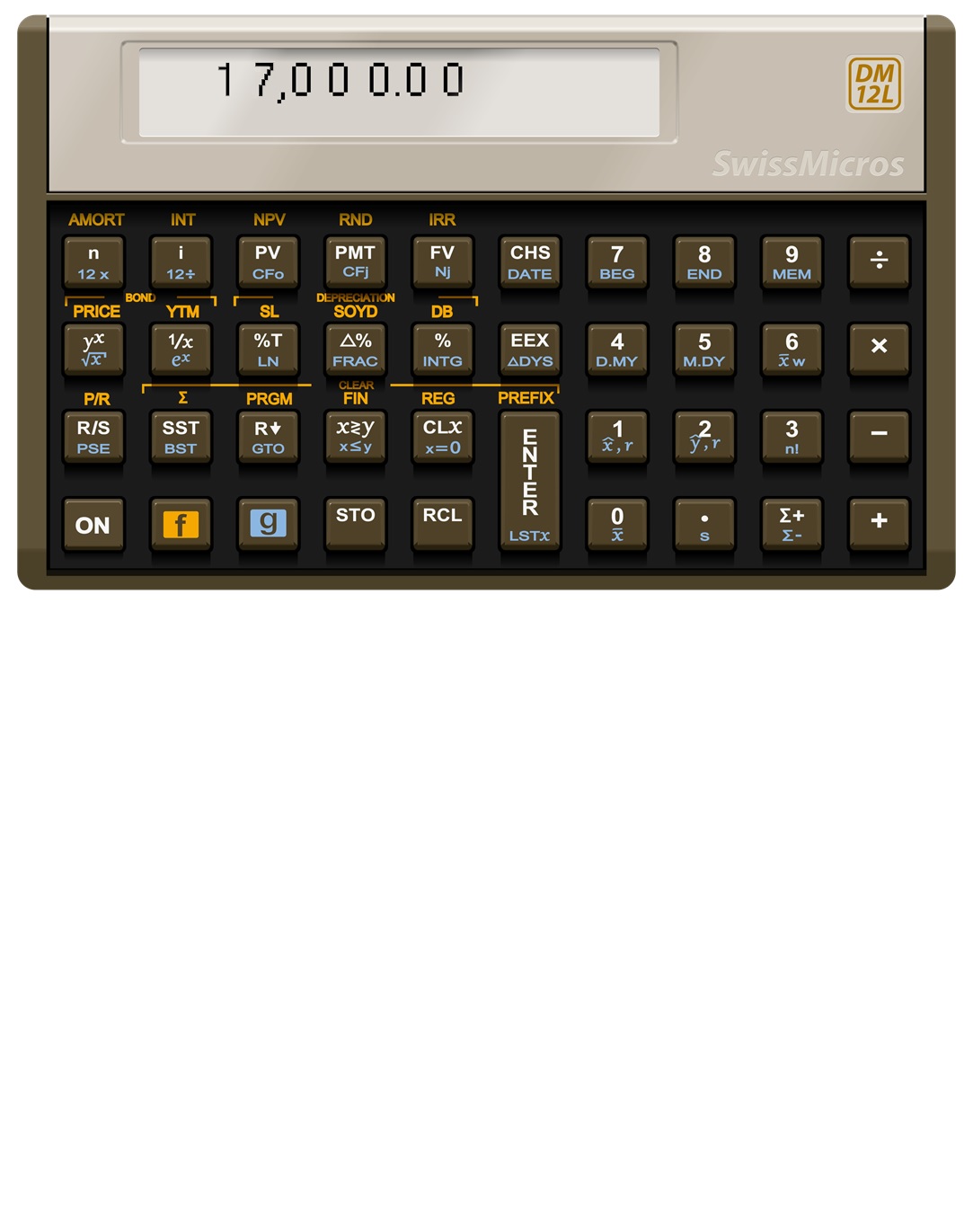 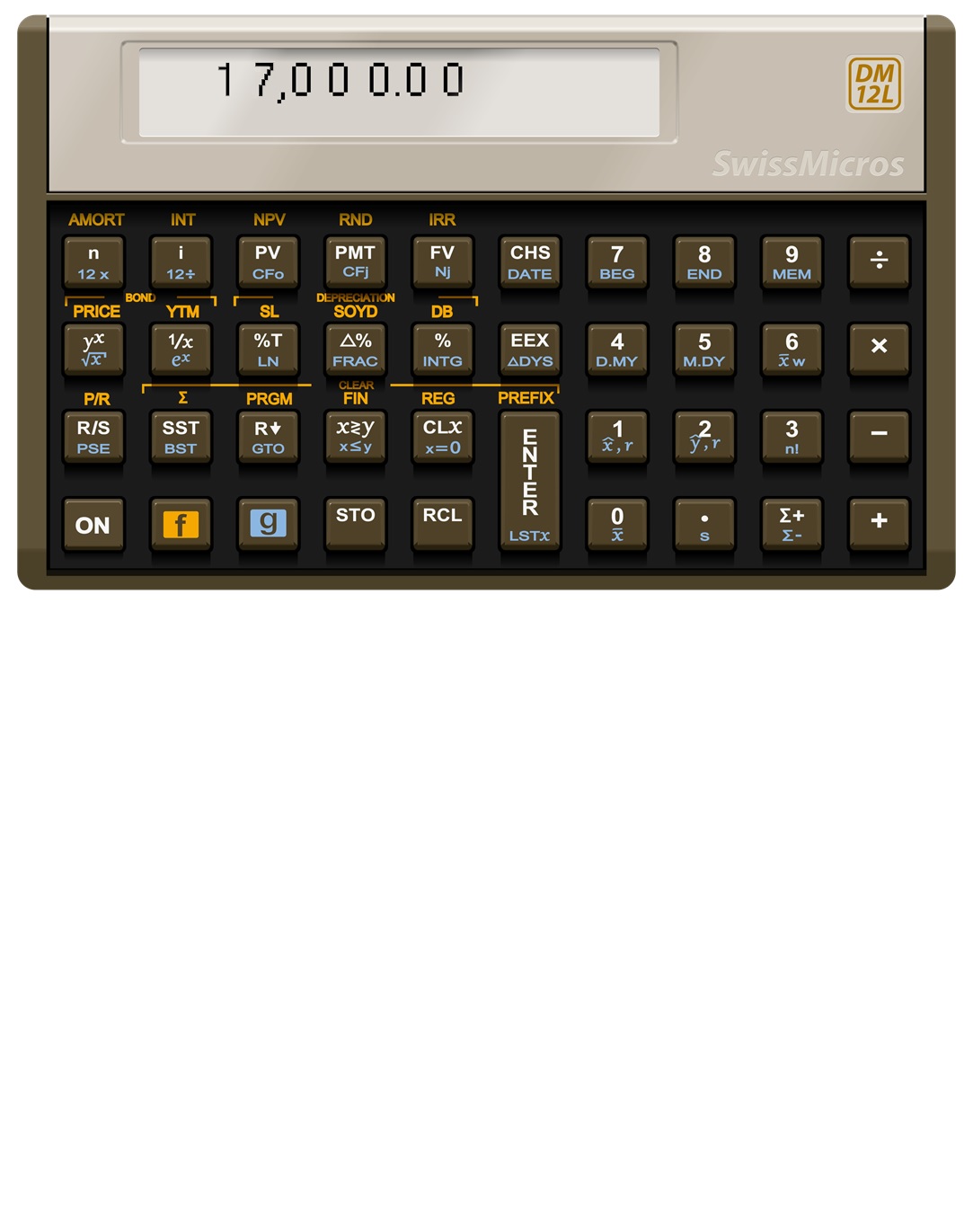 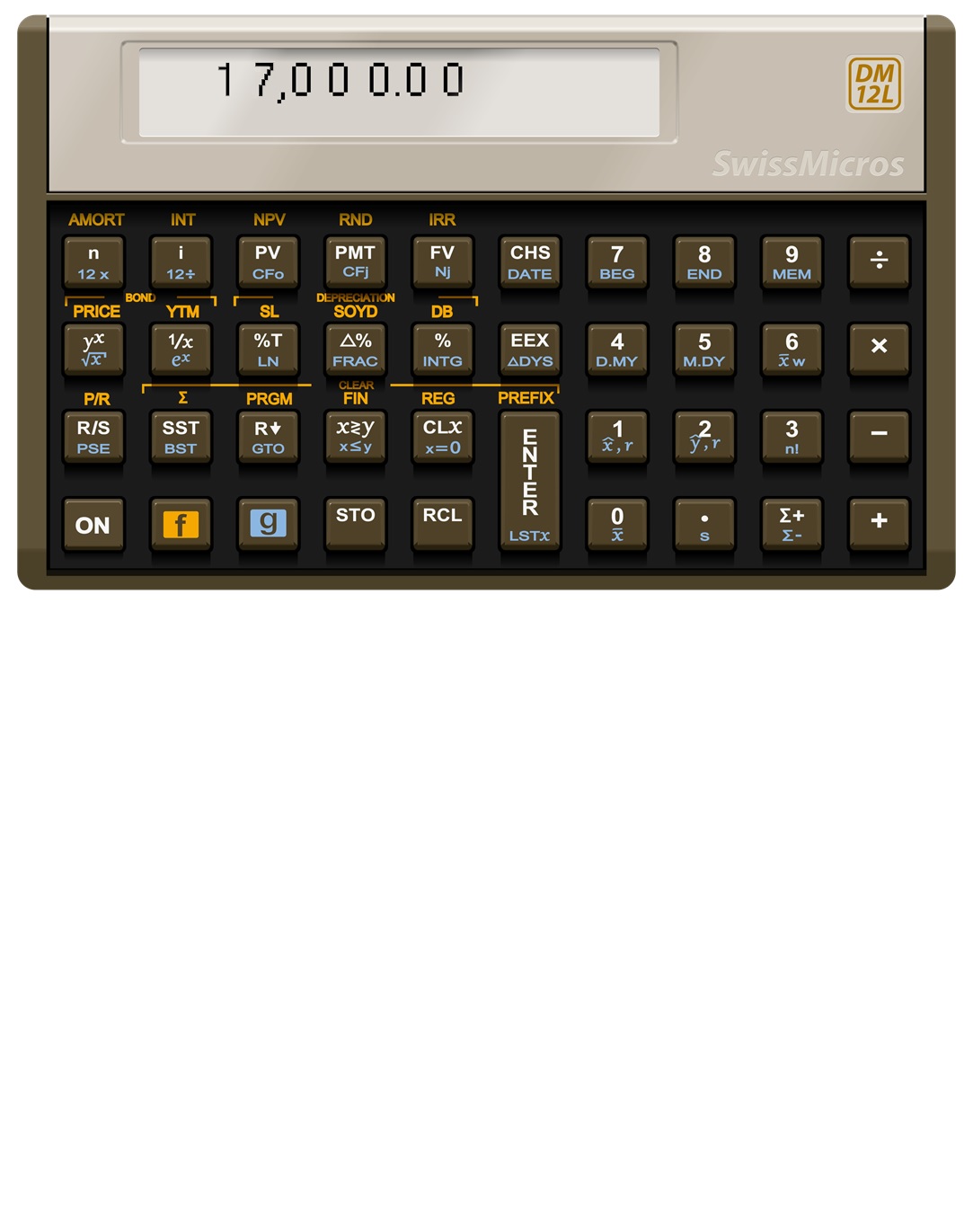 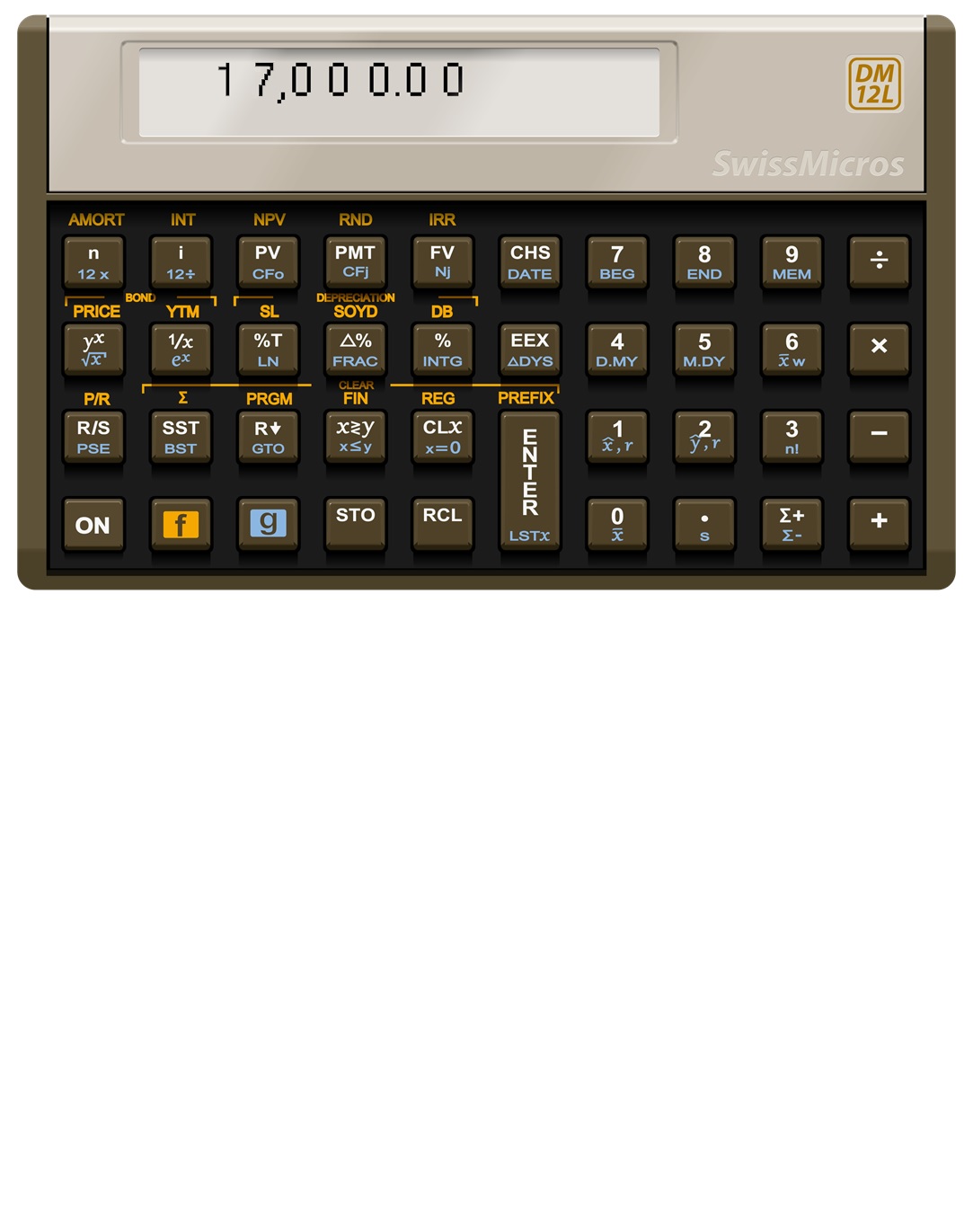 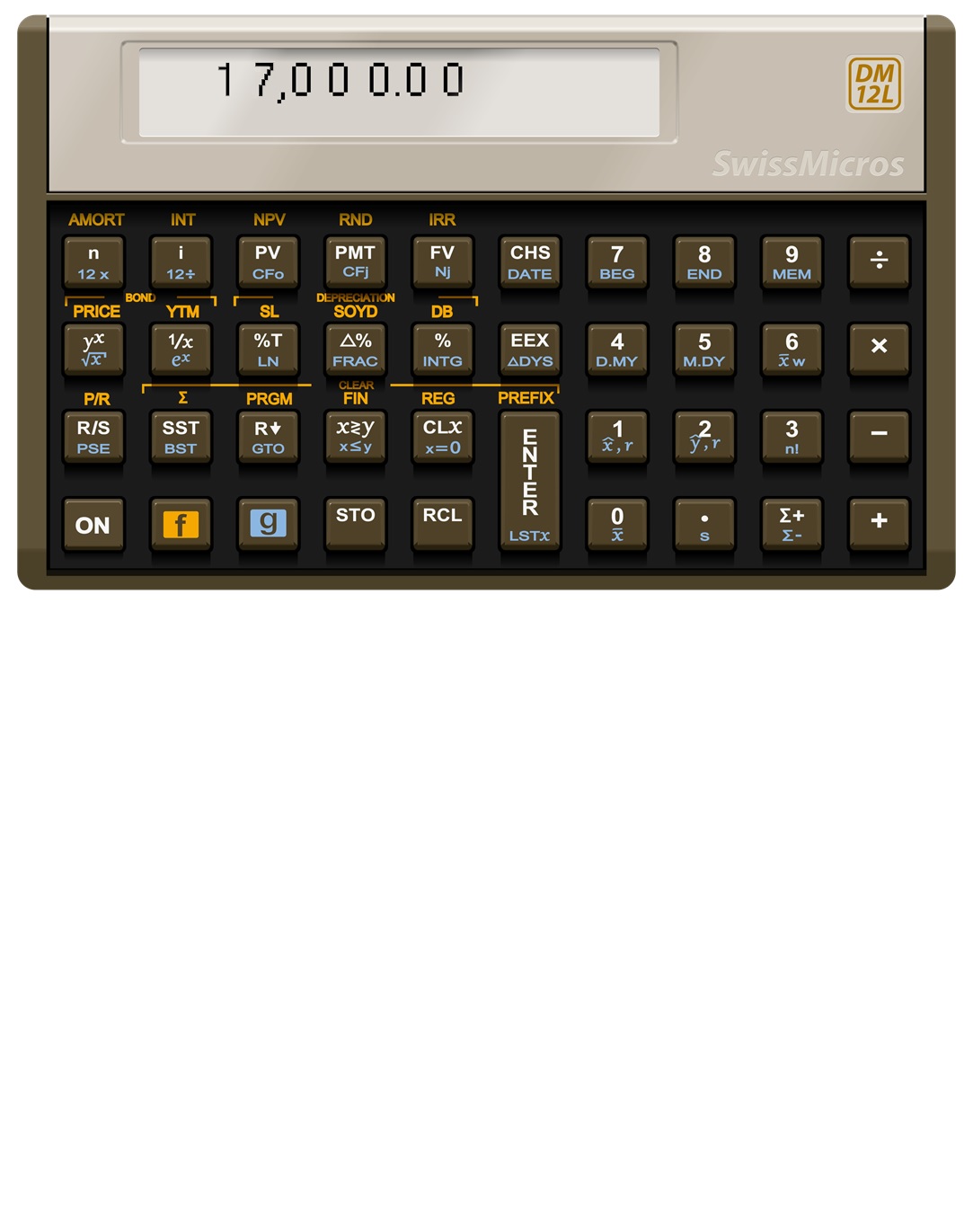 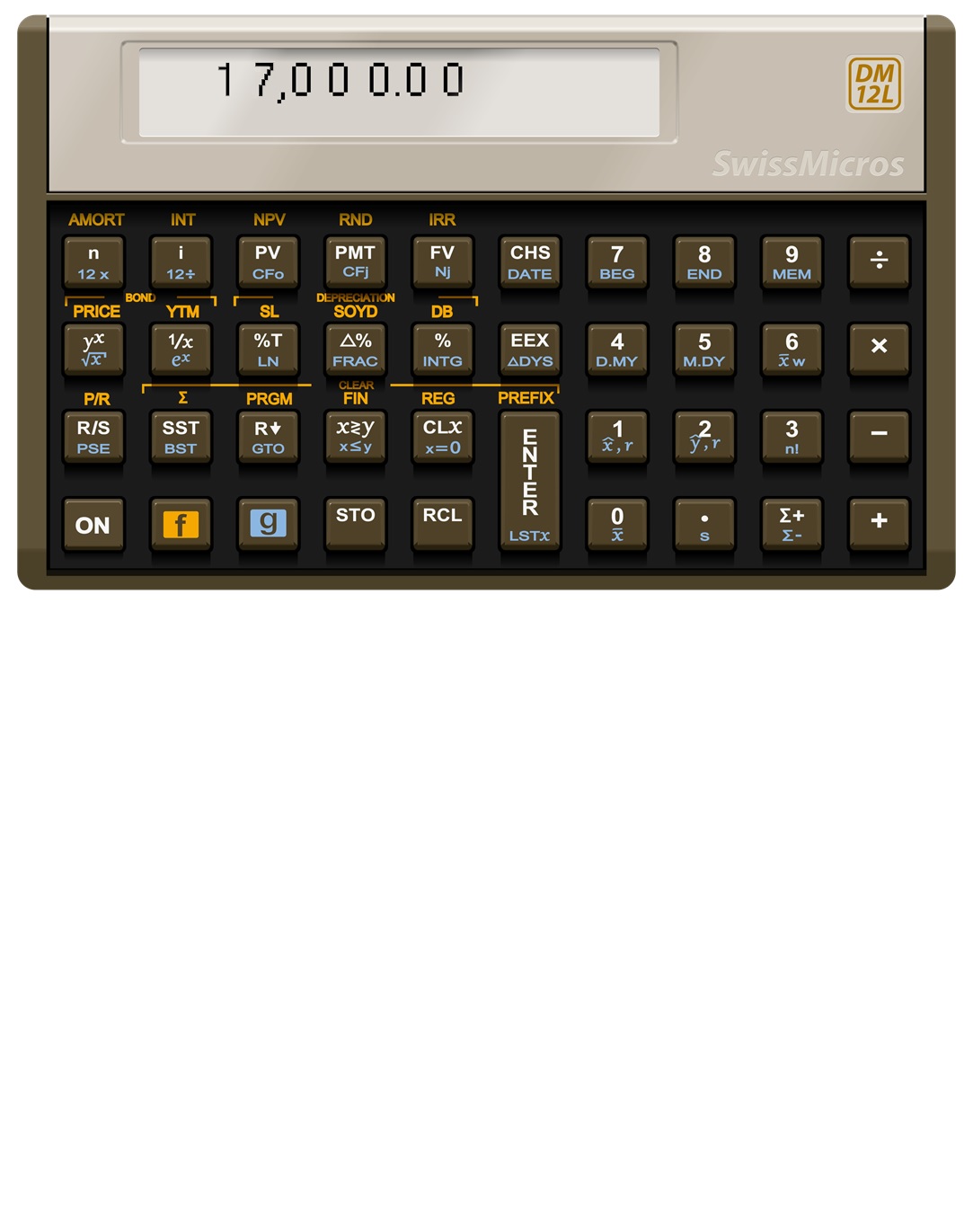 d
d
d
d
d
d
x
d
d
y
d
L
d
t
d
z
=
d
d
=
d
a
d
=
d
=
0
1
2
3
4
4
5
6
7
8
9
0
d
d
d
s
d
d
d
d
d
t
d
d
S
R
S
R
S
S
R
R
R
+
+
R
d
d
d
X
d
d
t
↓
t
↓
t
t
c
c
c
/
d
d
d
=
d
d
o
o
o
o
l
l
l
S
d
d
d
d
d
+
+
+
+
0
0
0
d
d
d
d
d
0
0
0
0
0
1
2
d
d
d
d
d
0
1
2
2
0
0
0
0
0
0
0
0
0
0
0
1
a What if?
Not a real Swiss Micros Project
10
[Speaker Notes: RCL PREFIX displays stack like PRINT STACK on multiple HP calculators
RCL PRGM displays program steps sequentially]
An Alternate 12C+

Thinking about extending the 12C is not new…
This was presented to HP management in 2006*

All of Platinum 12C except f# replaced by Fix #.

Most keys same except STO, RCL which have added blue shift.

Adds Trig,π,DEG,RAD  (no R<>P)
Adds Perm, Comb, Log

Adds 4 programming functions: GSB,RTN, X>Y?, X>0?
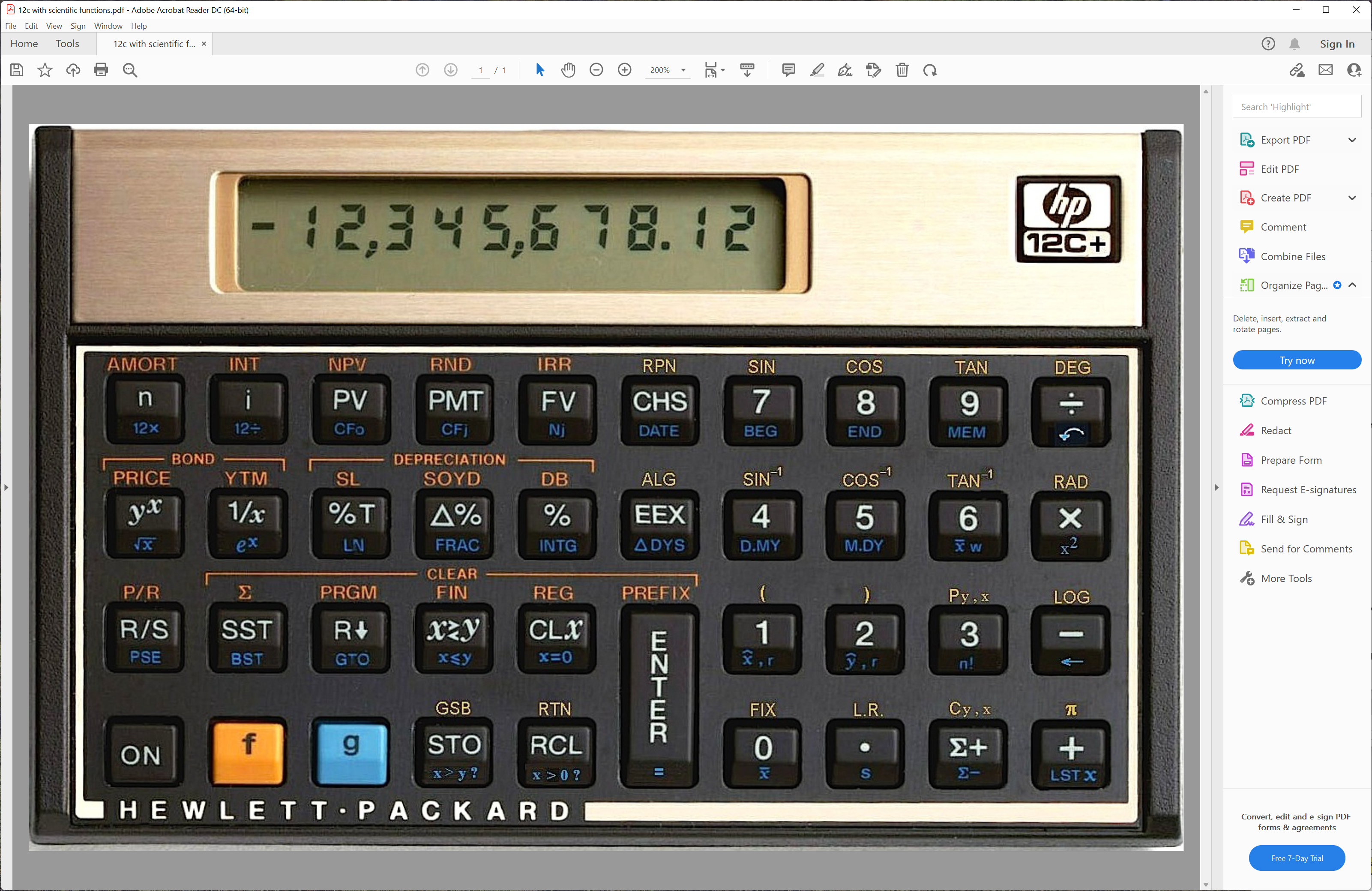 * Thank you Gene Wright for this history
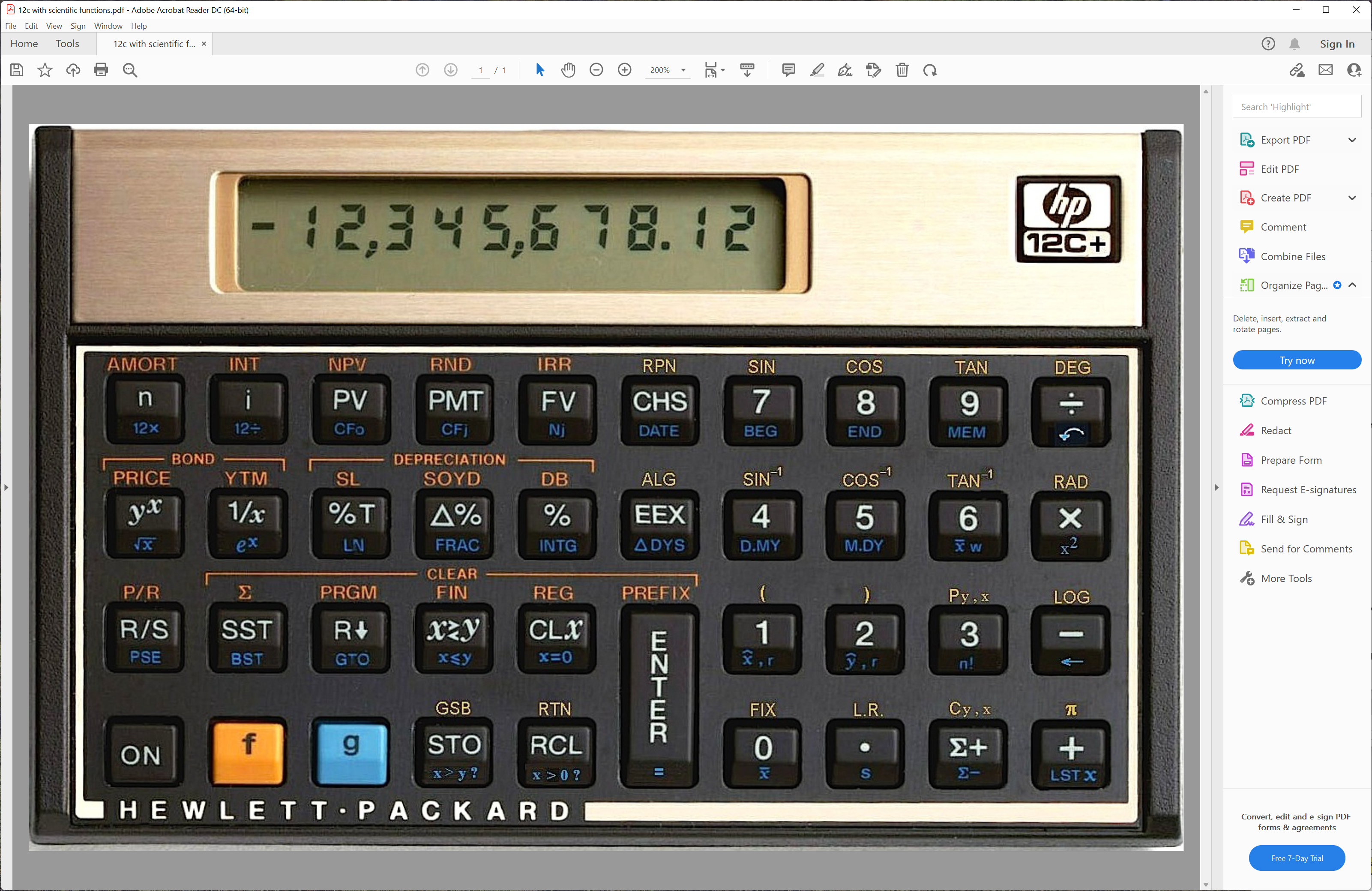 a What if?
Not a real HP Project
11
Presenting the
HP-17

All of 12C’s functions
Most of 27’s functions*
+ 21s Probability dist.

Changes 
firmware, overlay only
All of Platinum 12C except f# replaced by Fix #.

Compatible with
12C/L programs

Historically standard labels
Except:
FSE - 3 way toggle
(Fix/Sci/Eng) with 
# of digits in x
DRG - 3 way toggle
(Deg/Rad/Grad)

                         *    Except %Σ
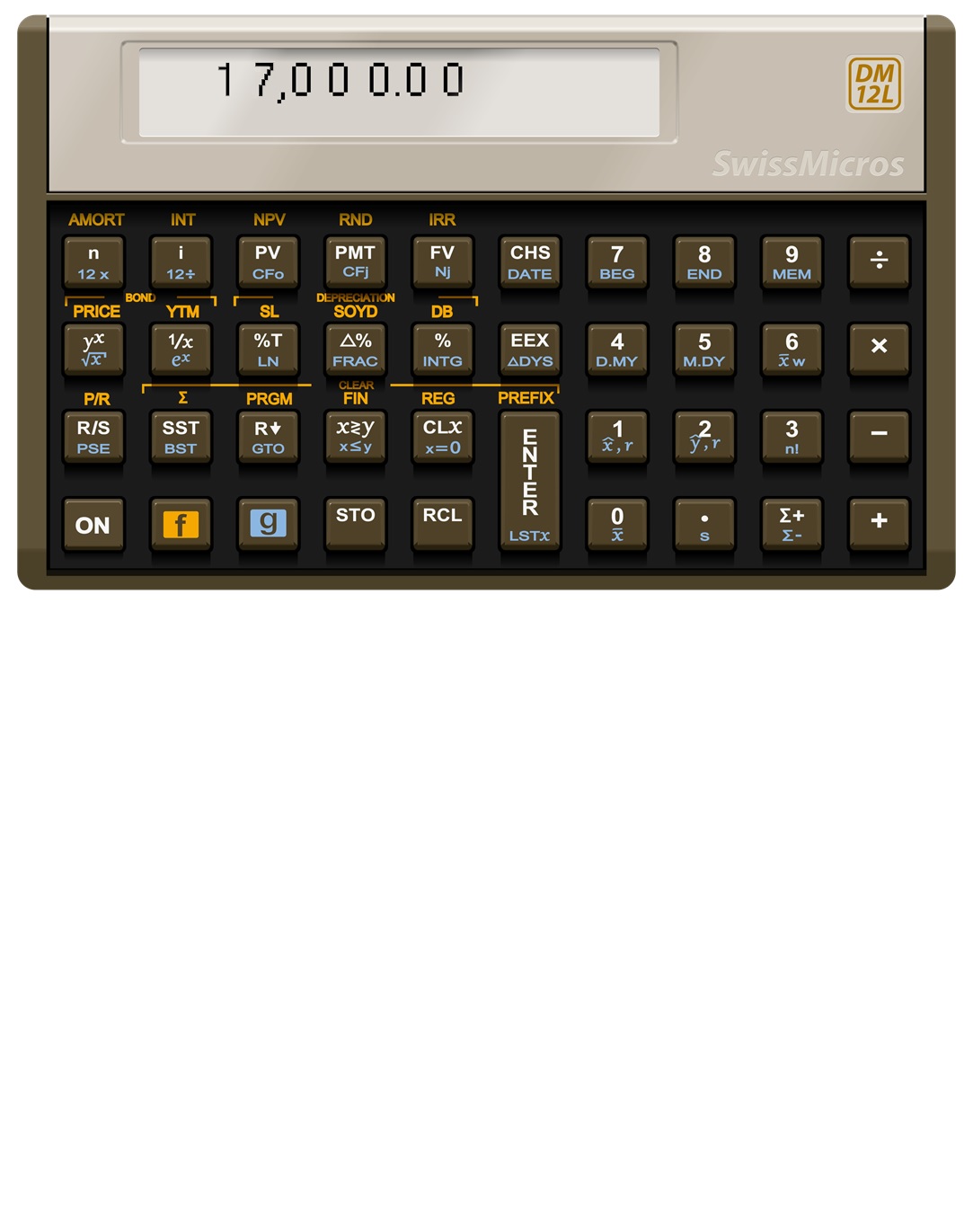 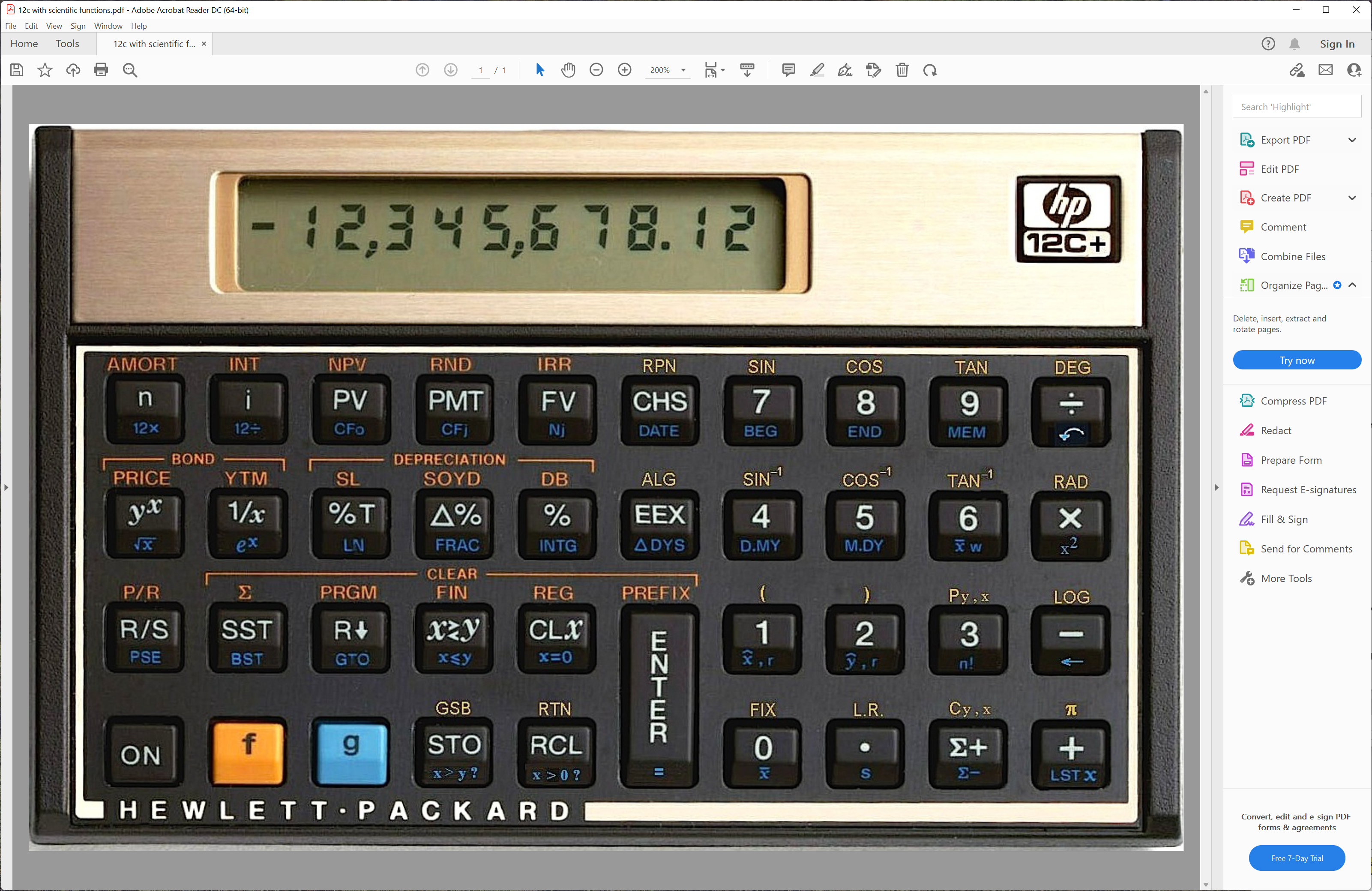 17C
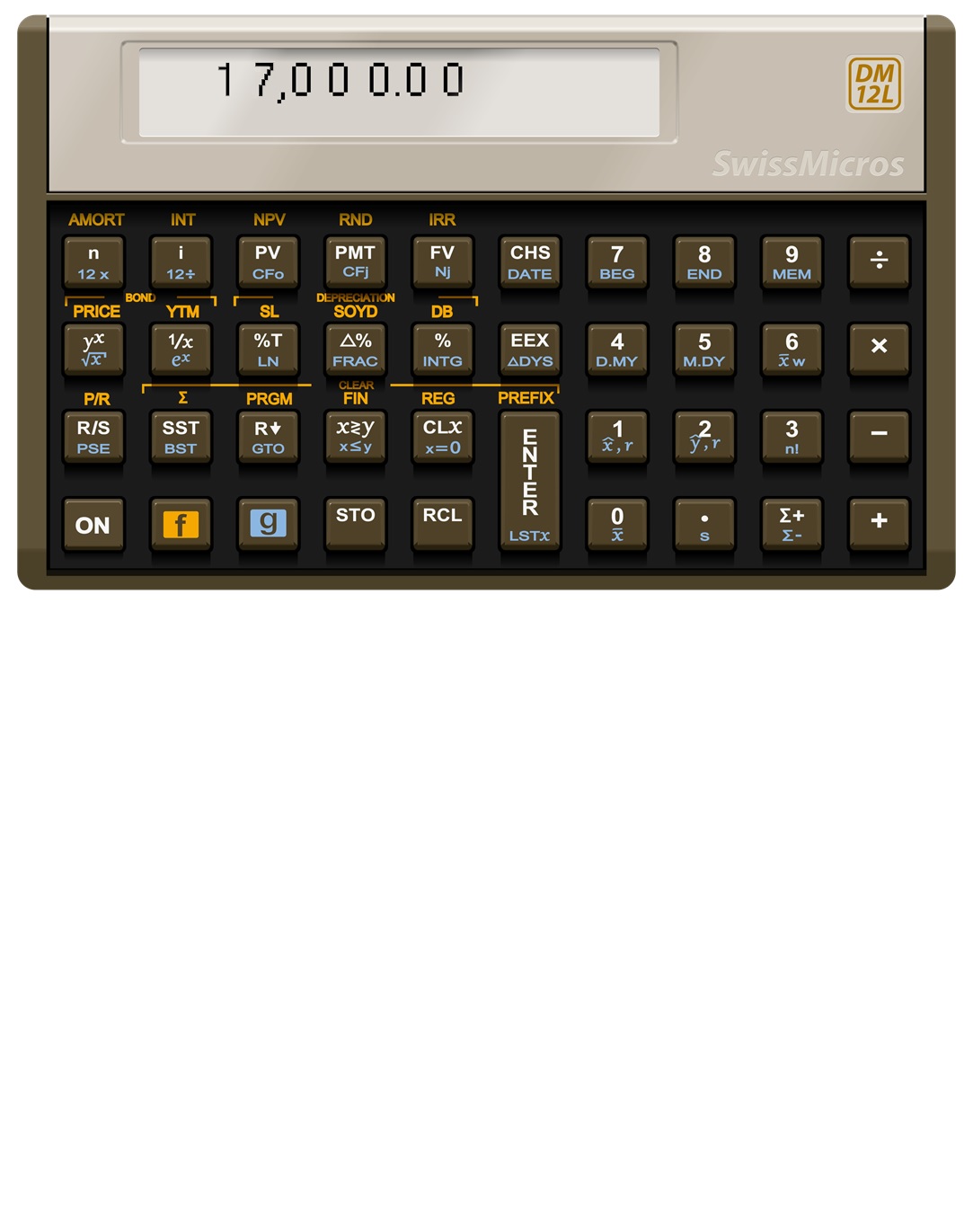 x
SIN -1
zp
Q(z)
10
H
COS -1
tp
Q(t)
Log
H.MS
2
2
χ
χ
TAN -1
Q(f)
fp
Py,x
R    P
p
Q(   )
Cy,x
FSE DRG
a What if?
Not a real HP Project
12
[Speaker Notes: So an HP17C might look like this…]
Presenting the
Platinum HP-17

All of 12C’s functions
Most of 27’s functions*
+ 21s Probability dist.
+ Alg mode

Changes:
firmware, overlay only

Compatible with
12C/L programs
except f#

Historically standard labels
Except:
FSE - 3 way toggle
(Fix/Sci/Eng) with 
# of digits in x
DRG - 3 way toggle
(Deg/Rad/Grad)

                          *    Except %Σ
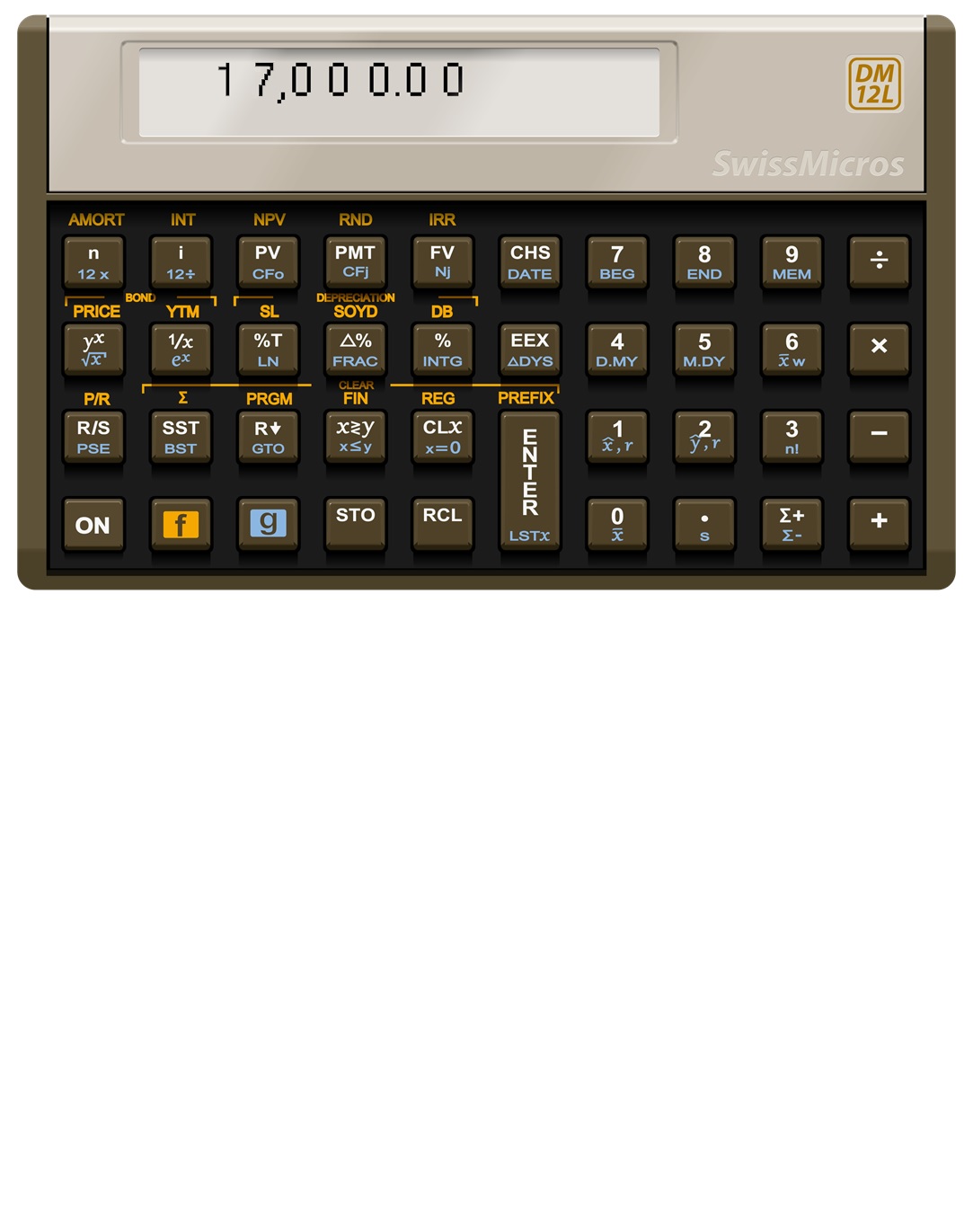 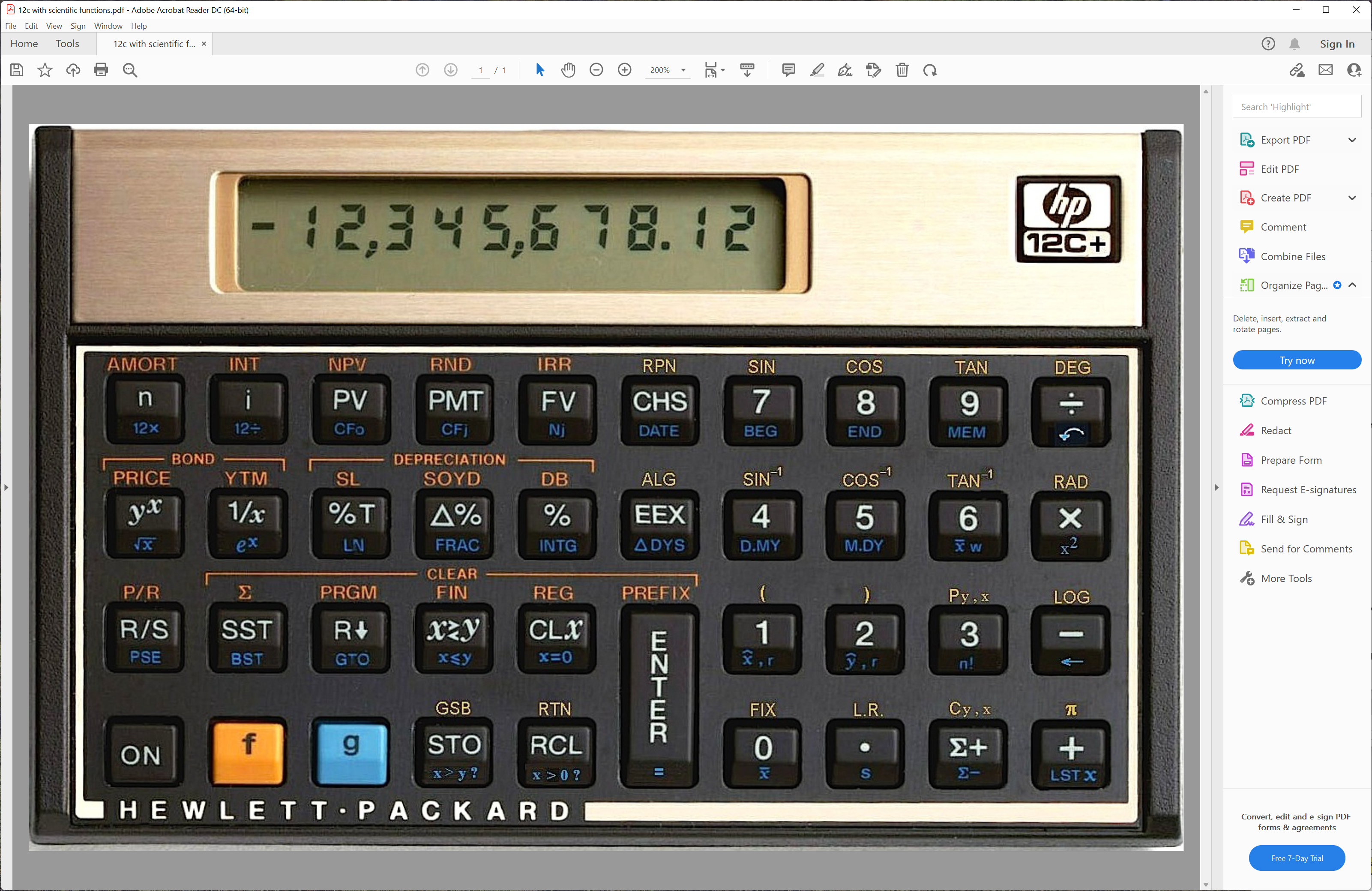 17C
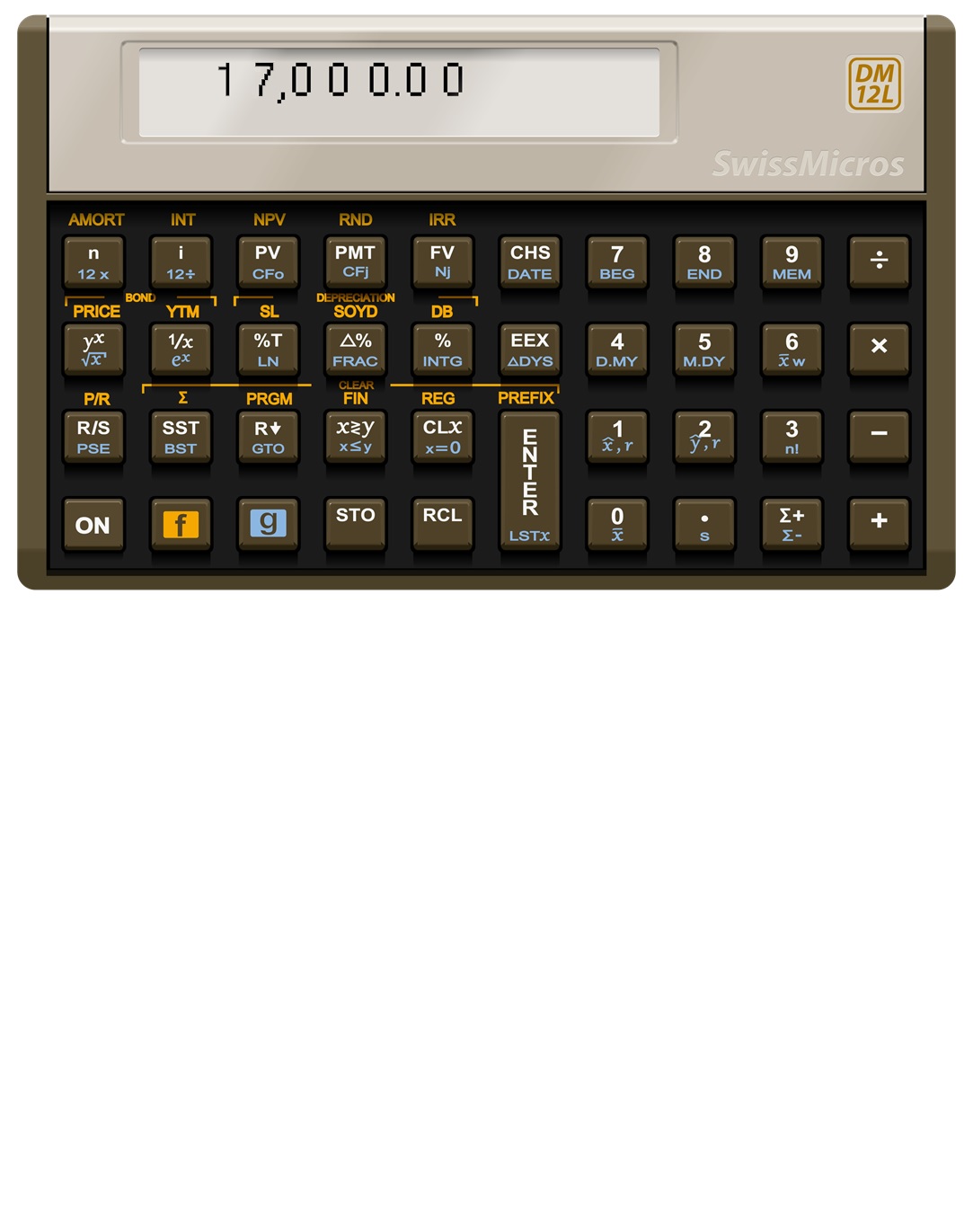 x
SIN -1
zp
Q(z)
10
H
COS -1
tp
Q(t)
Log
H.MS
2
2
χ
χ
TAN -1
Q(f)
fp
Py,x
R    P
p
Q(   )
Cy,x
FSE DRG
)   RPN
(    ALG
OFF
a What if?
Not a real HP Project
13
[Speaker Notes: While most here would agree RPN is better this is a version of the HP17 that would support both RPN and Algebraic modes.]
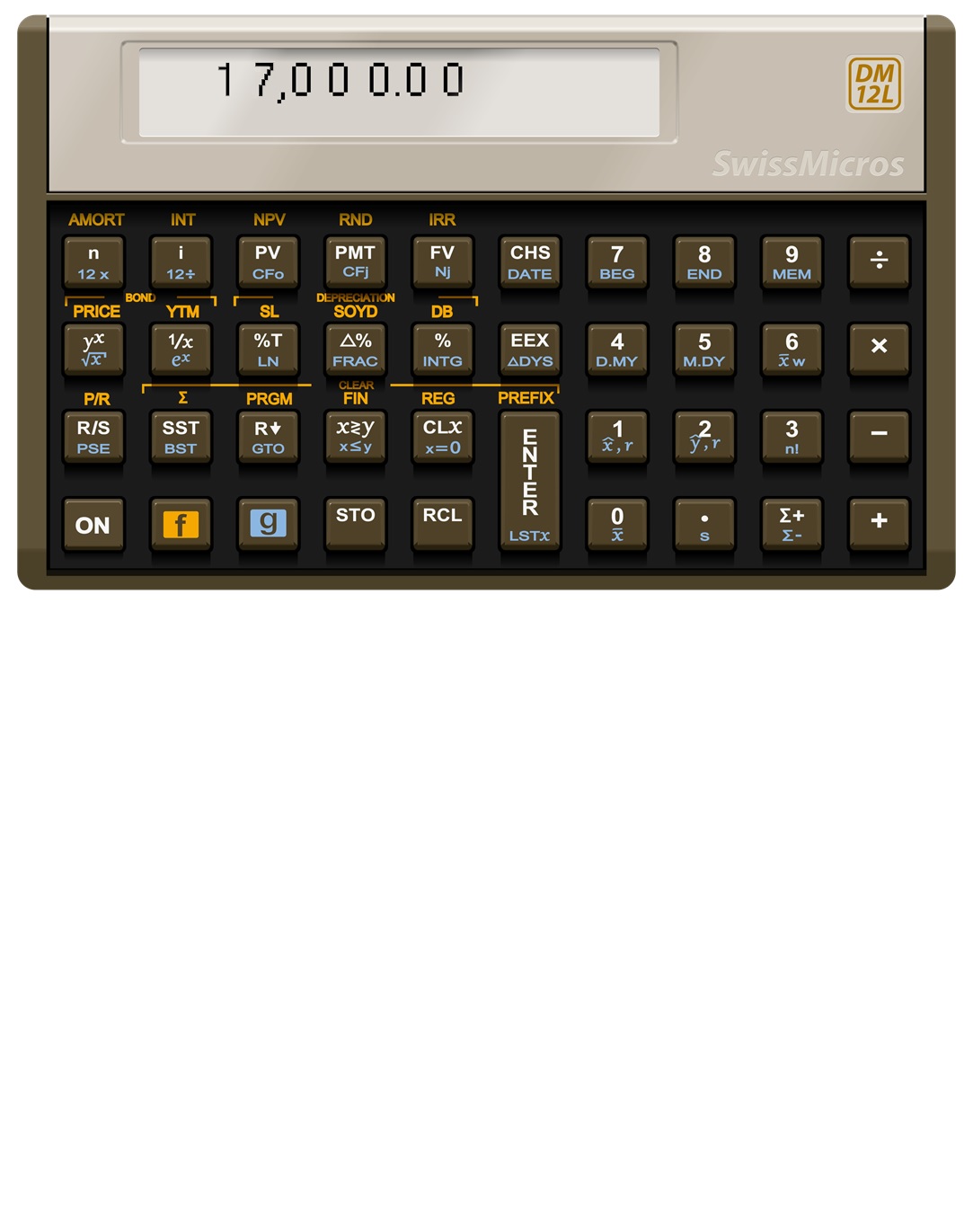 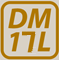 “When can I order one? 

Thank You!
x
SIN -1
zp
Q(z)
10
H
COS -1
tp
Q(t)
Log
H.MS
2
2
χ
χ
TAN -1
Q(f)
fp
Py,x
R    P
p
Q(   )
Cy,x
FSE DRG
a What if?
14
Not a real Swiss Micros Project
An even less likely What if?
We could also dream of a 
DM34L
Key Arrangement maximizes 34 similarity
What to do with extra 2 keys?
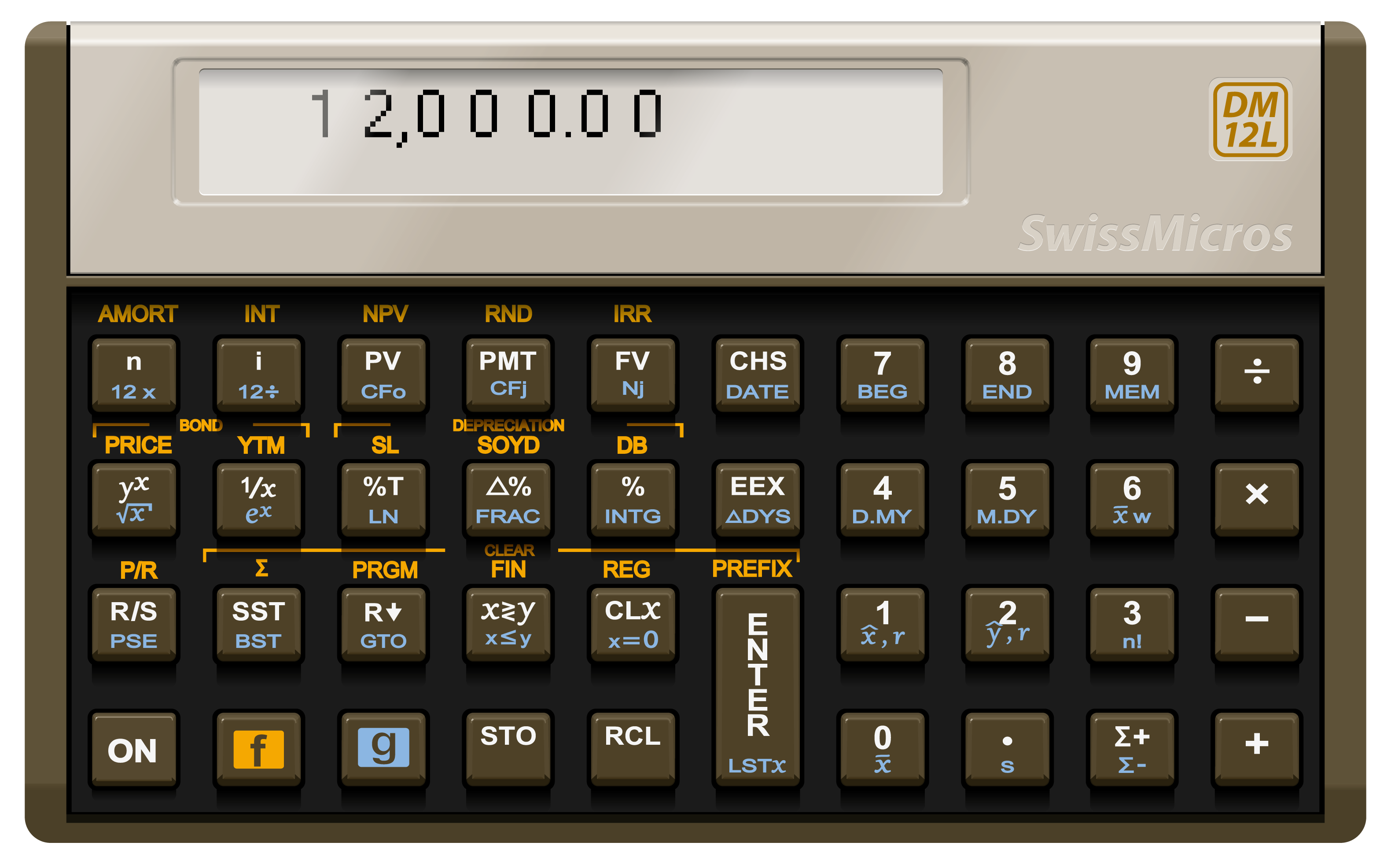 34
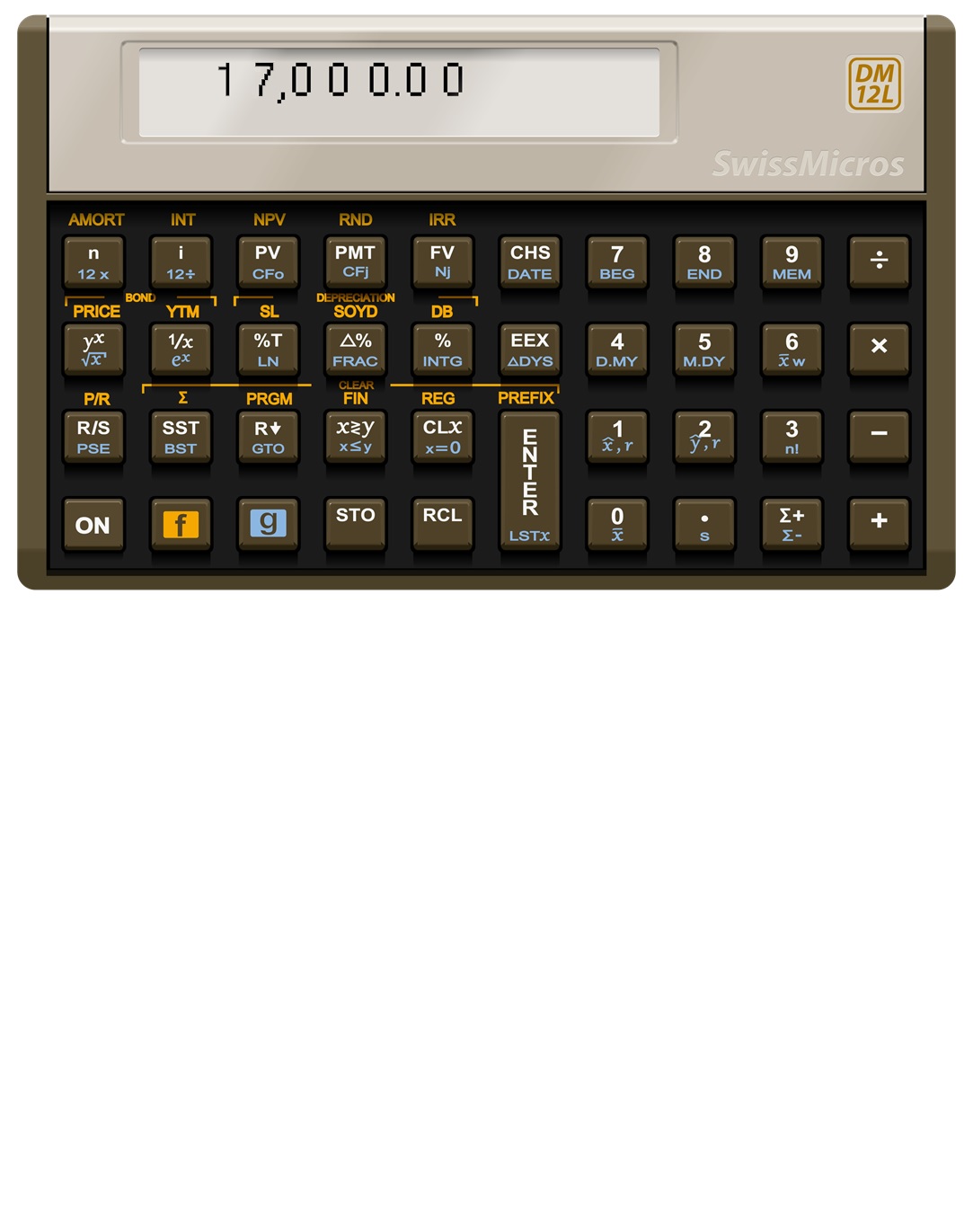 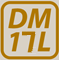 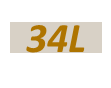 Shifts on bottom next to Exit
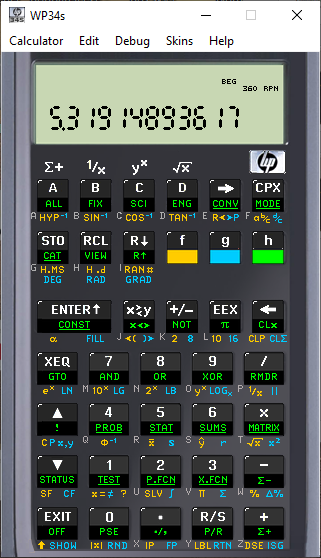 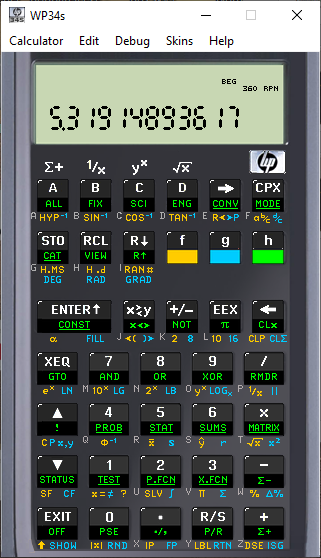 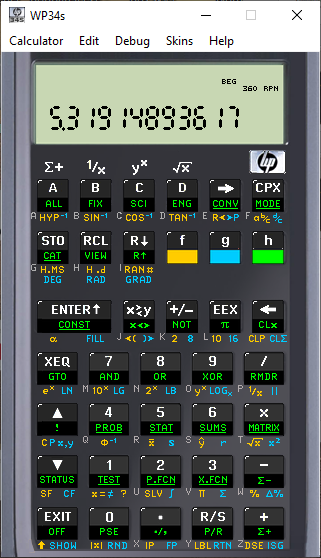 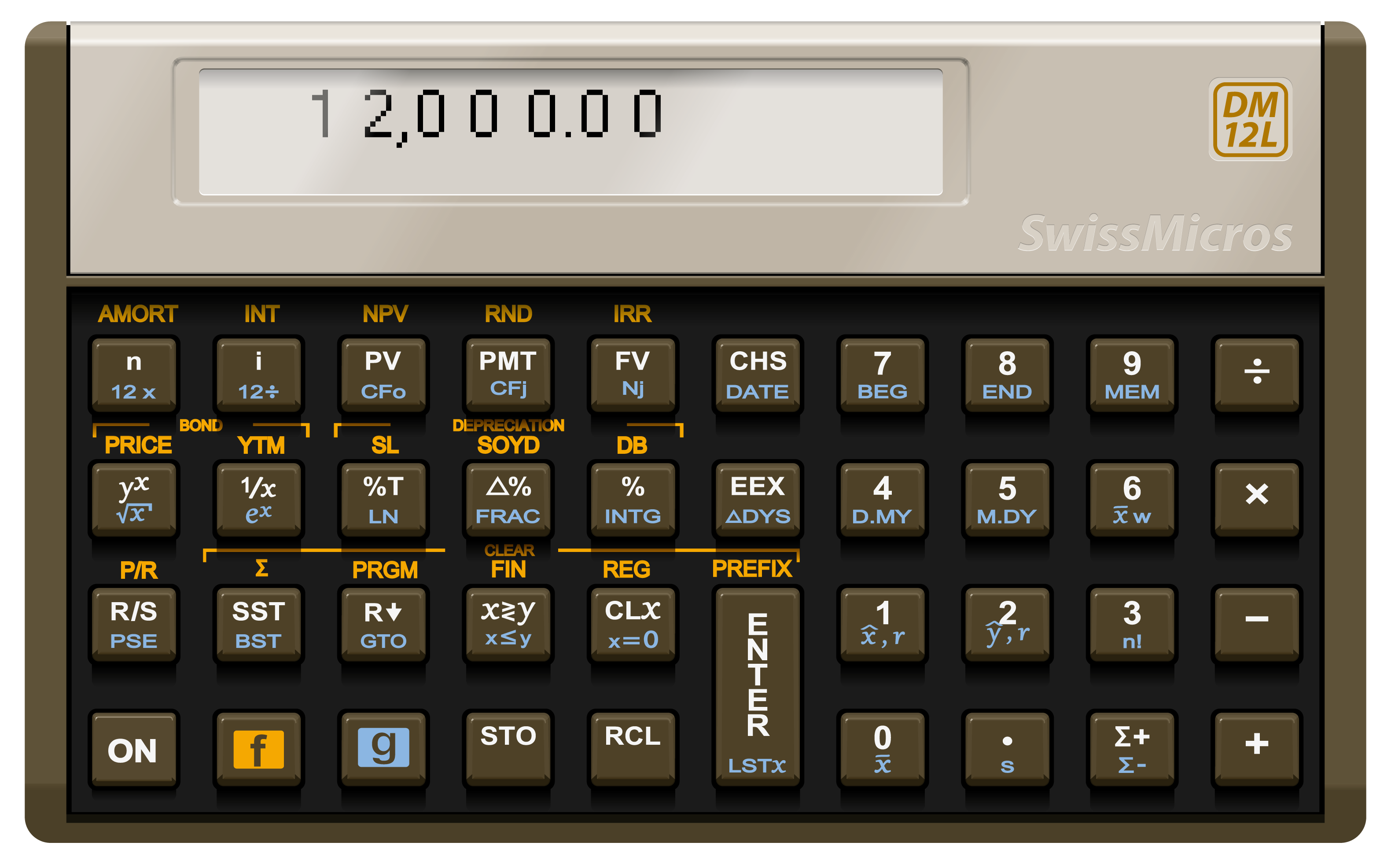 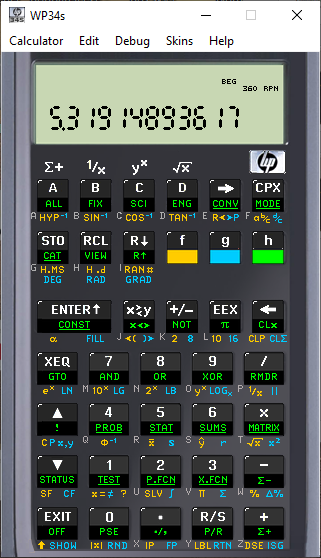 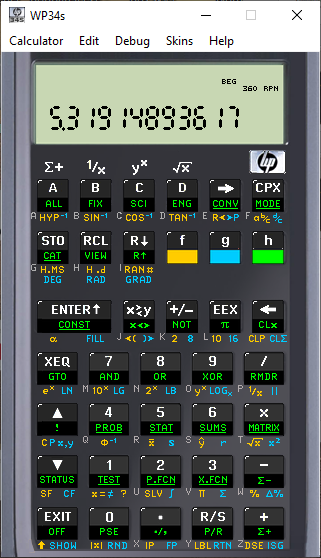 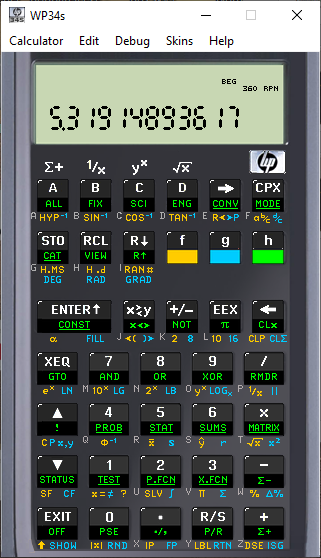 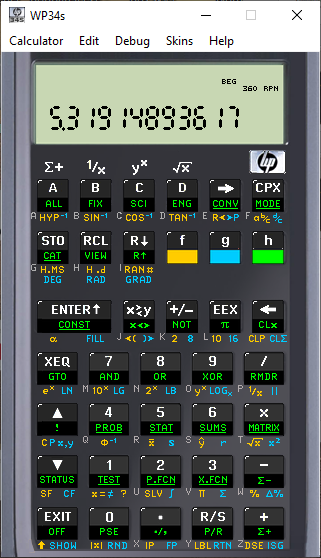 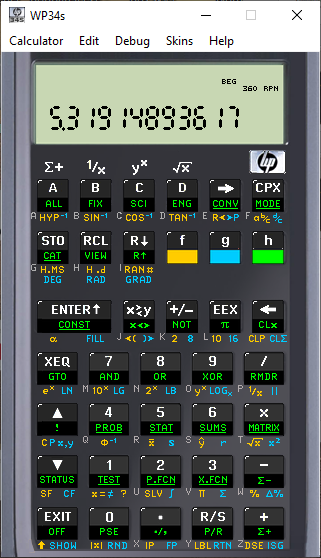 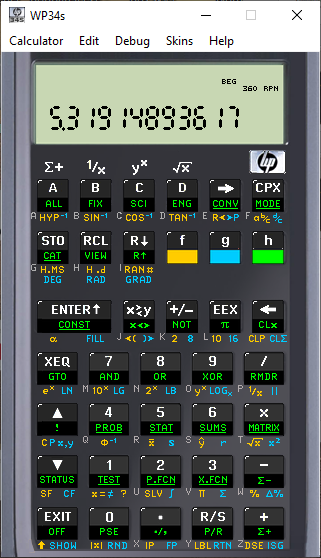 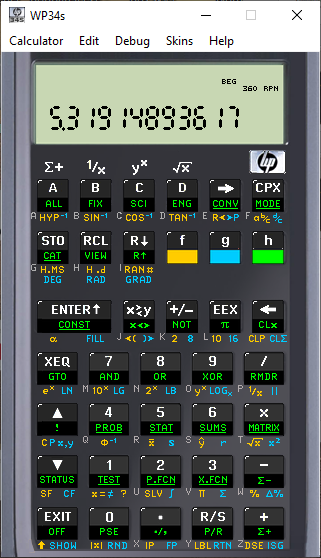 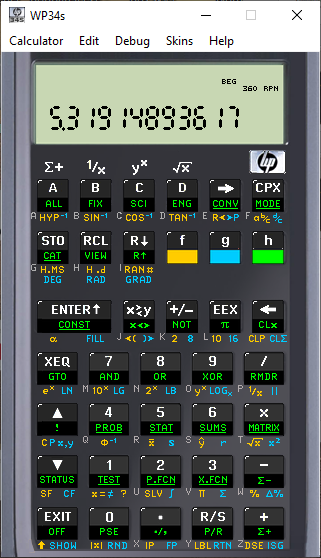 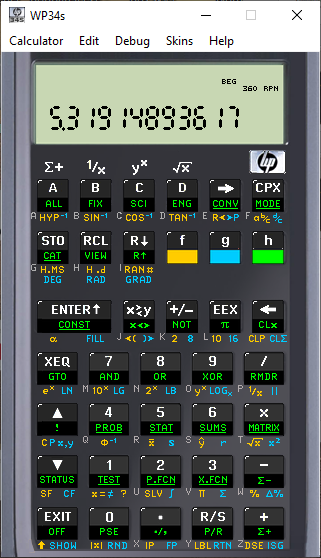 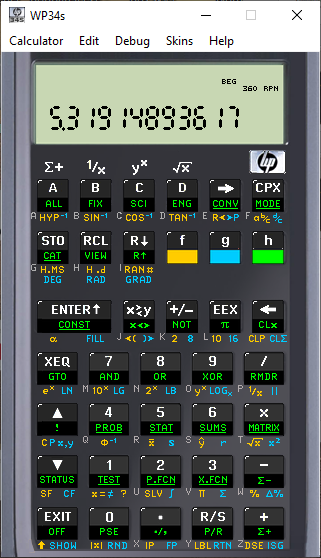 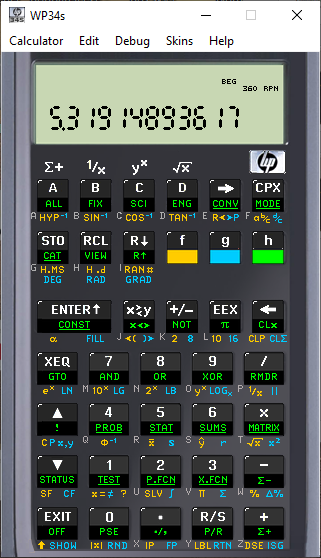 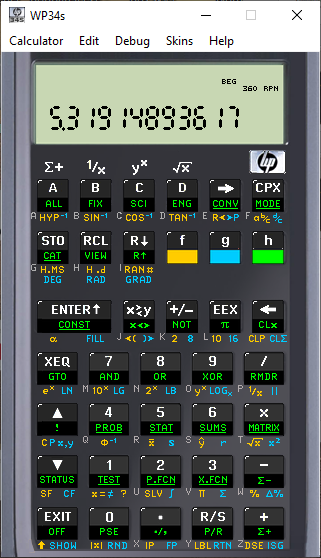 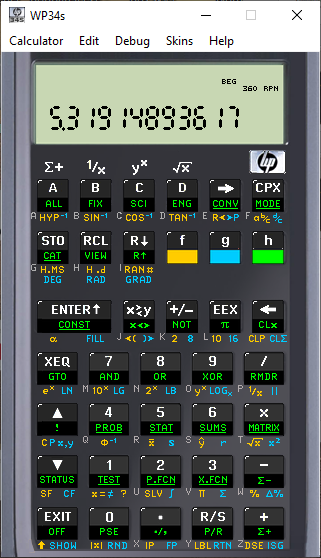 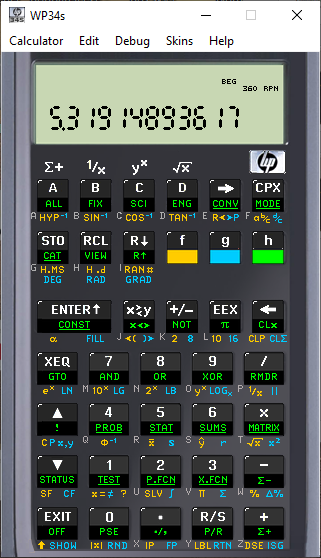 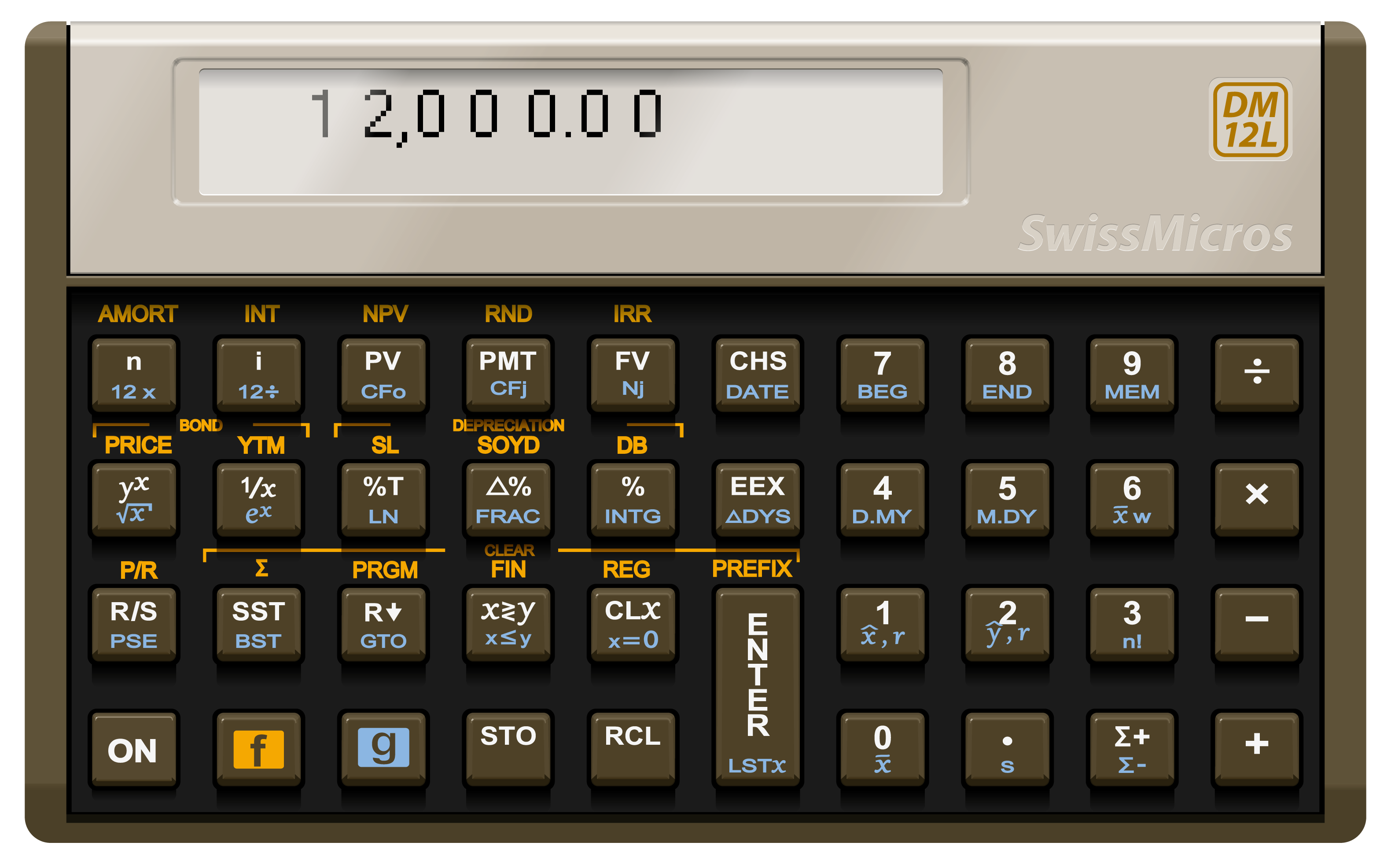 Not a real Swiss Micros Project
15
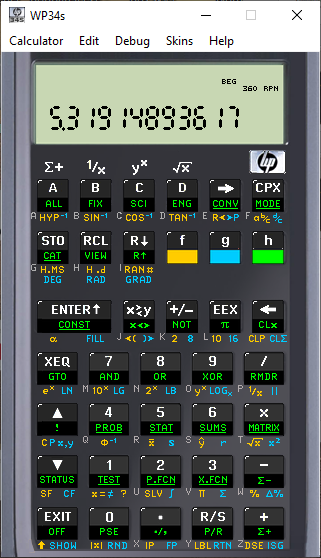 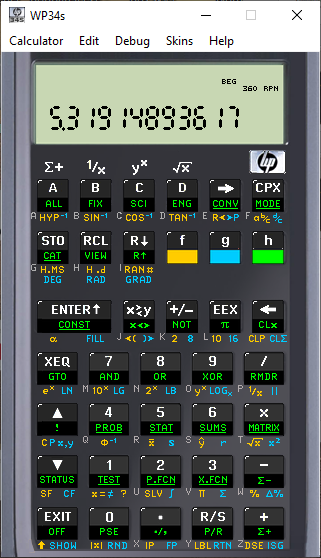 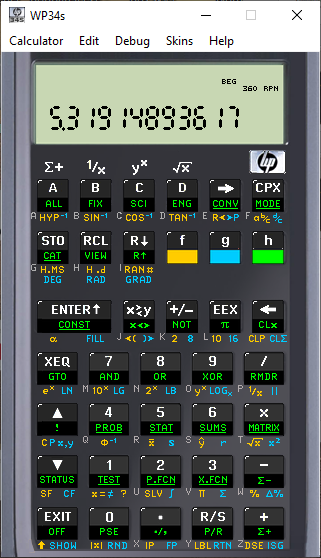 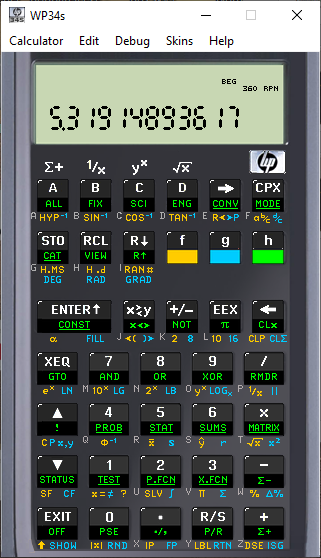 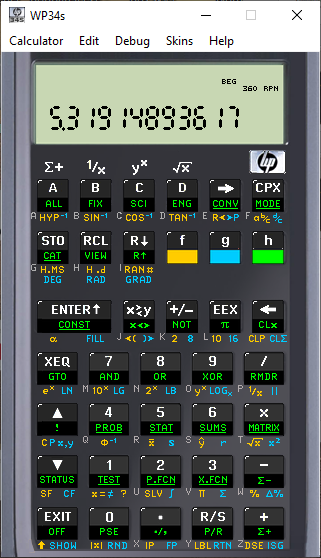 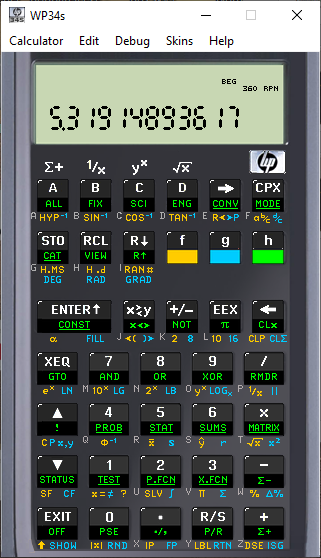 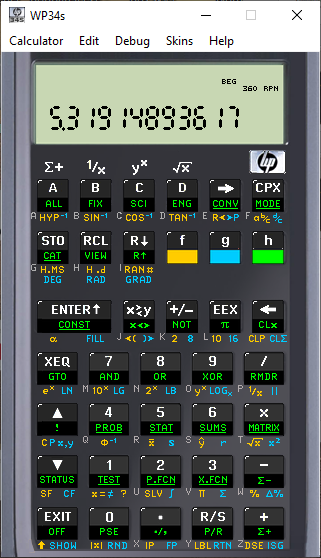 An even less likely What if?
We could also dream of a 
DM34L
Key Arrangement maximizes 34 similarity
What to do with extra 2 keys?
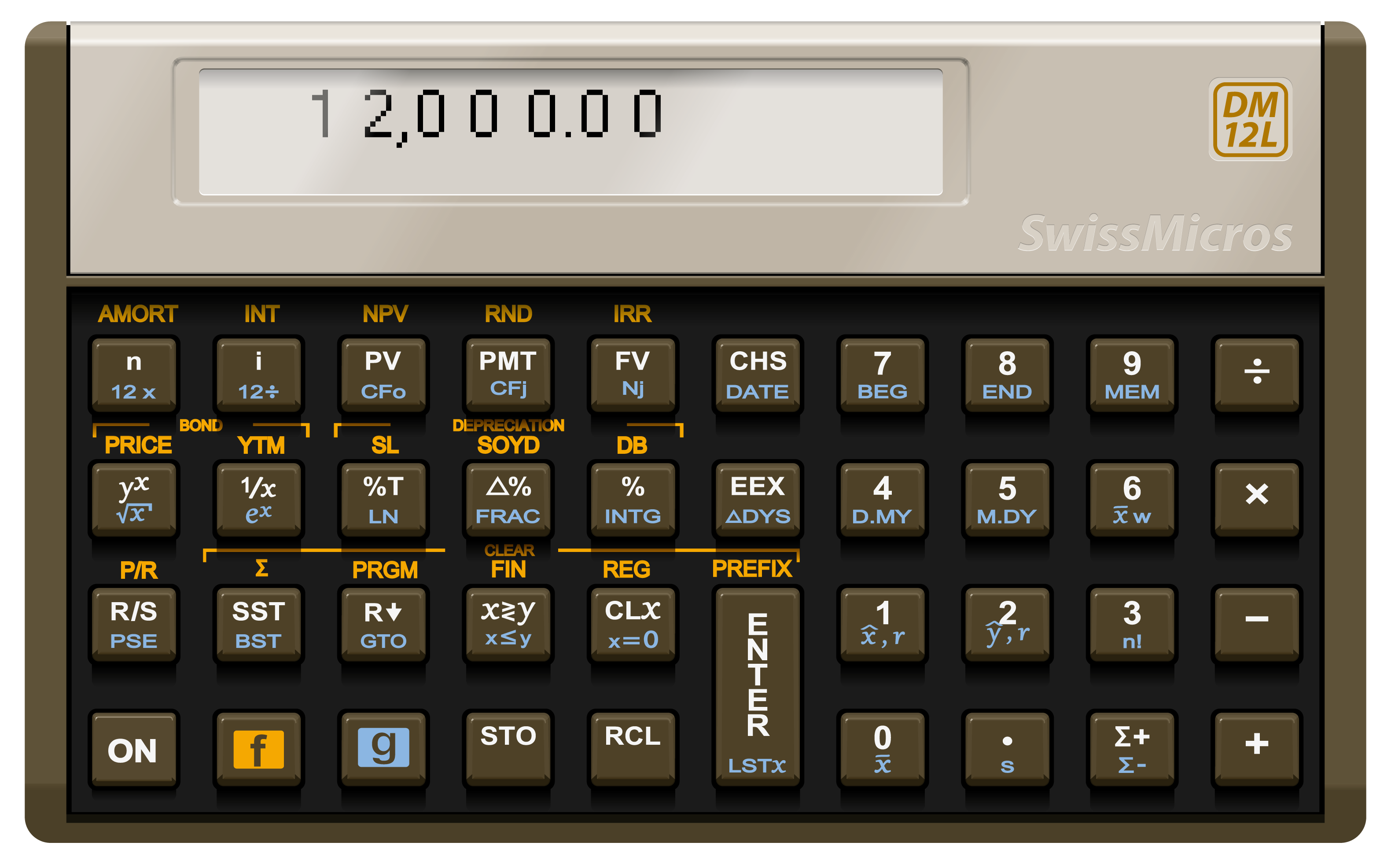 34
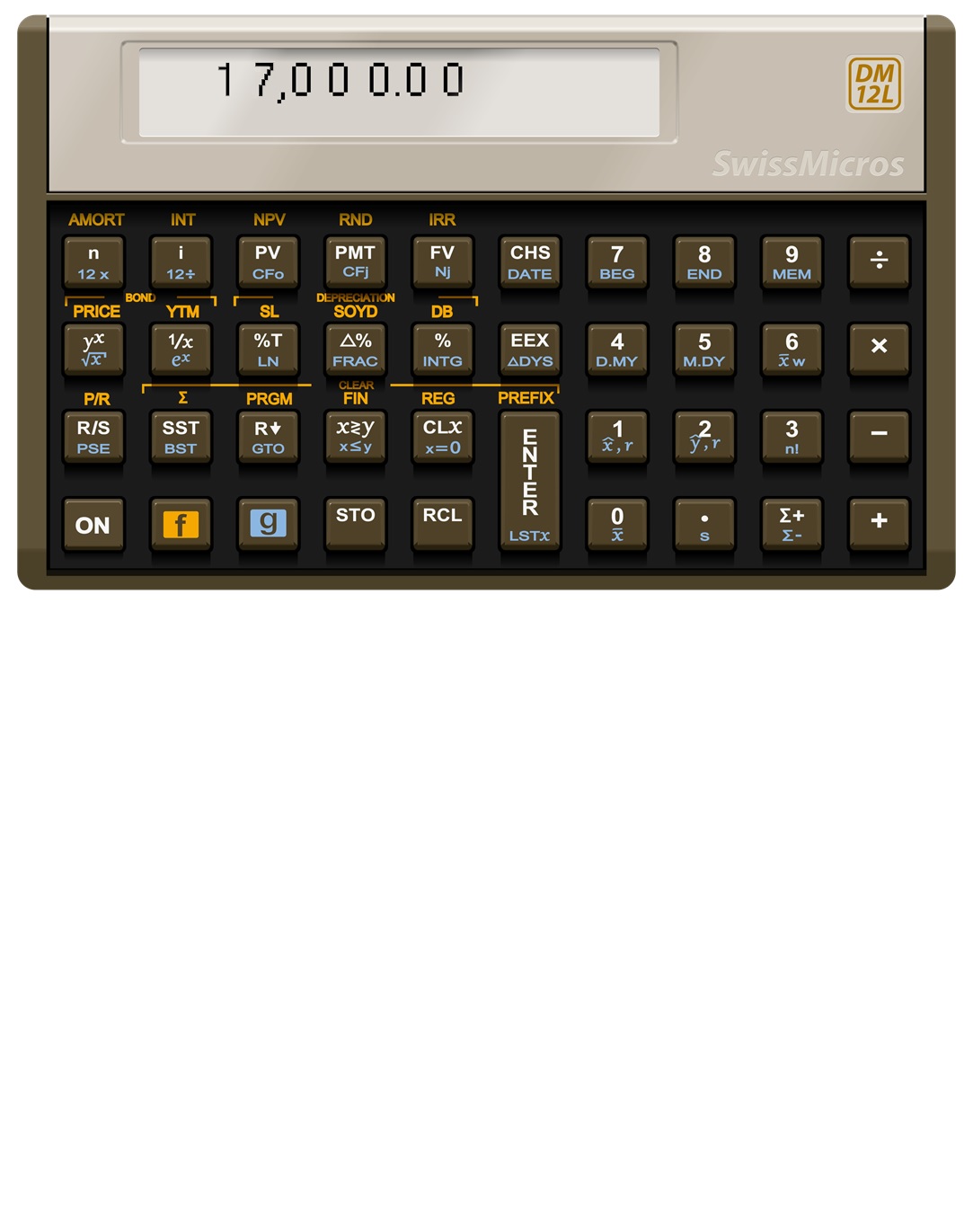 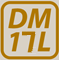 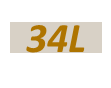 Alt: central shifts Central
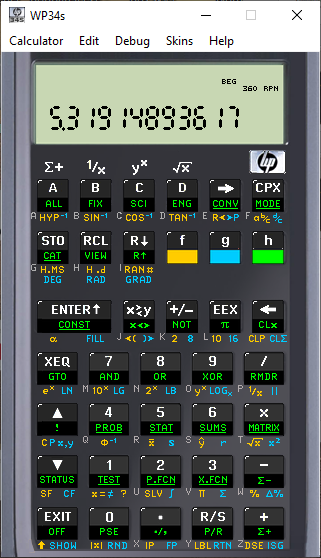 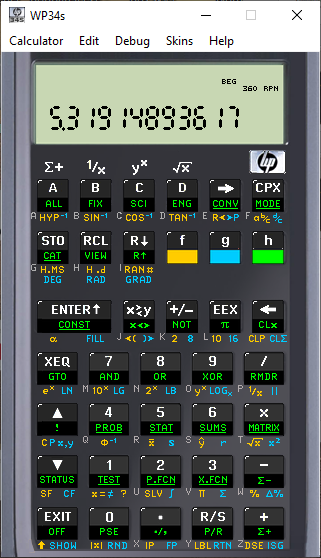 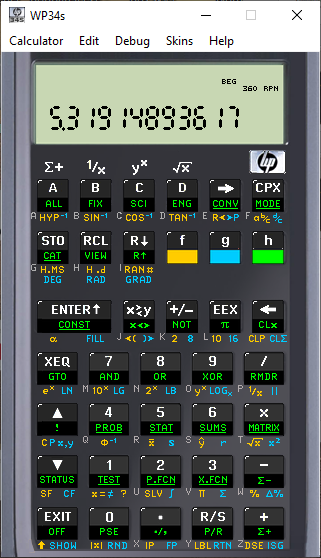 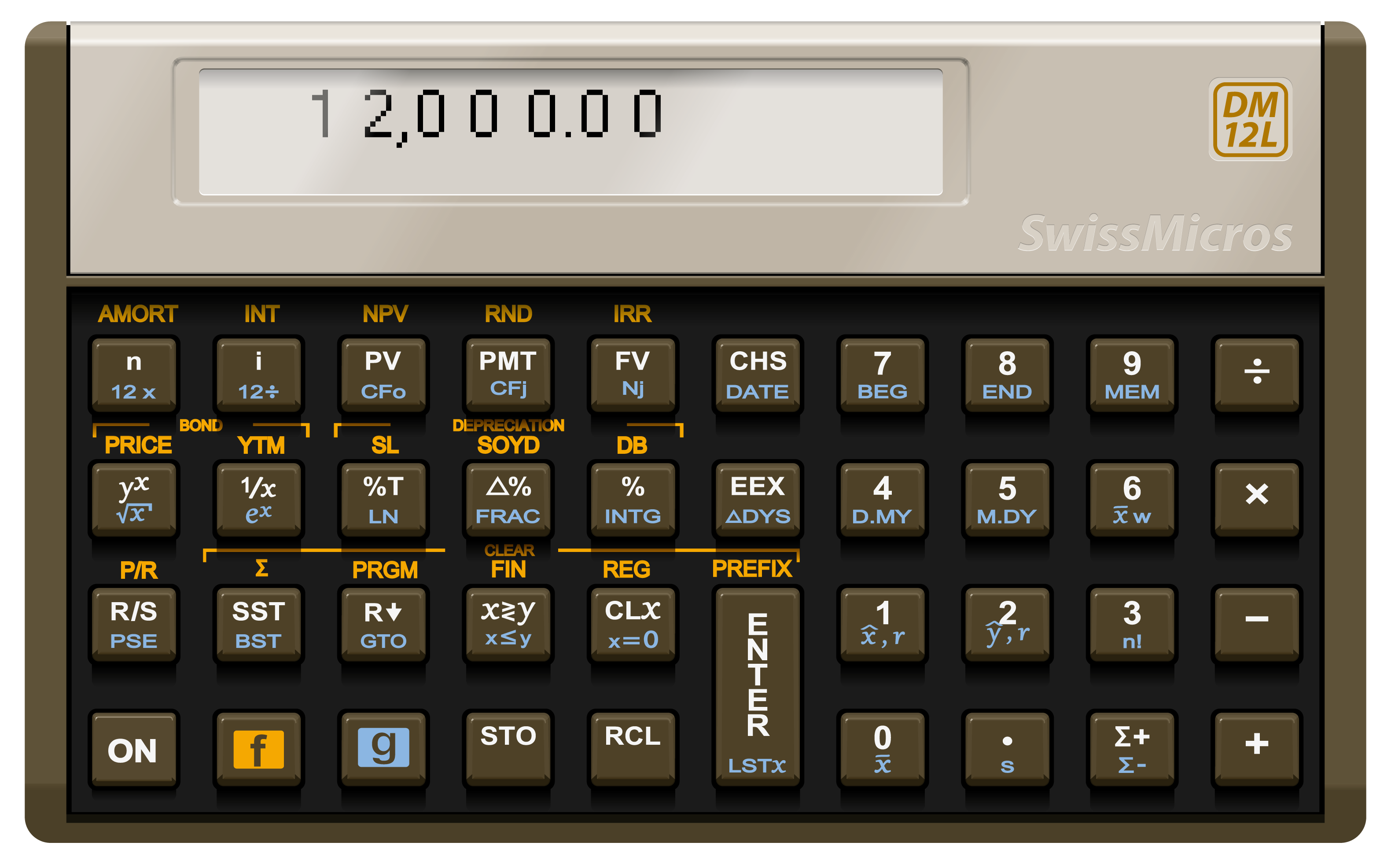 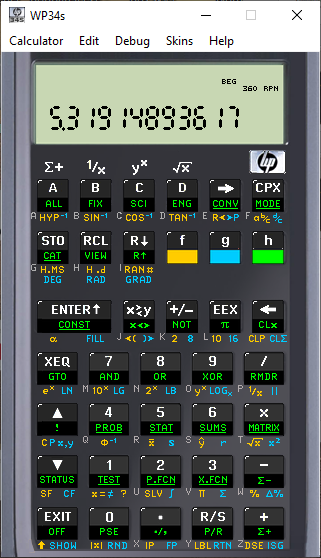 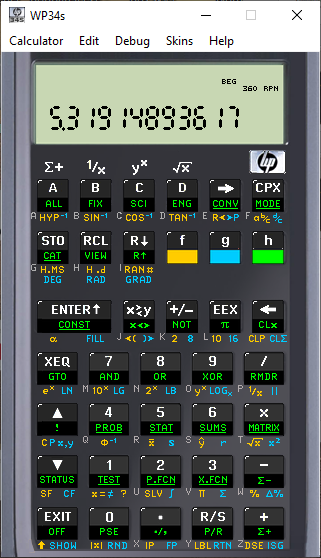 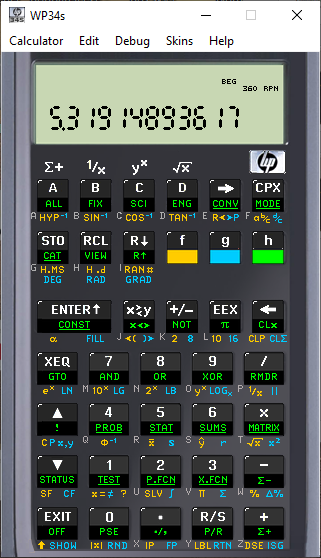 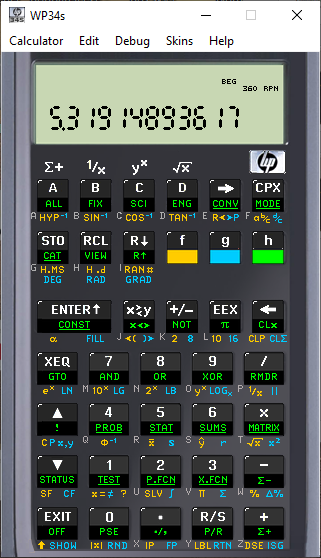 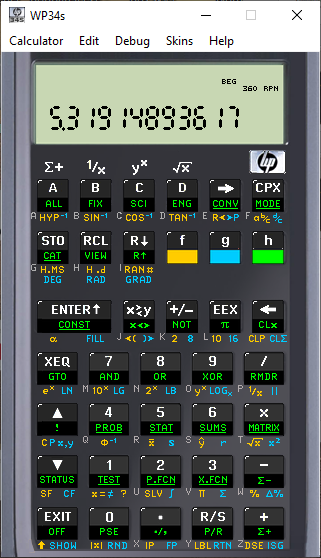 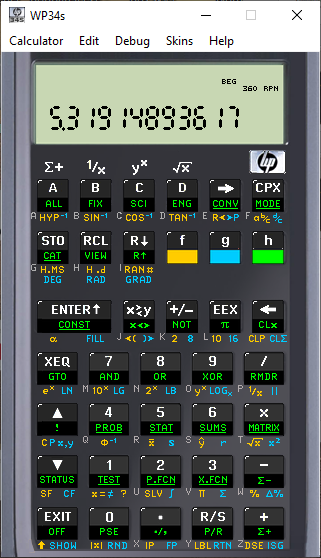 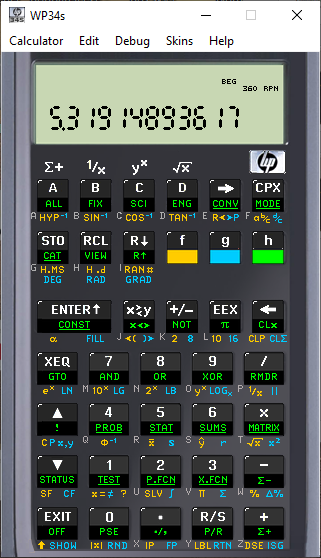 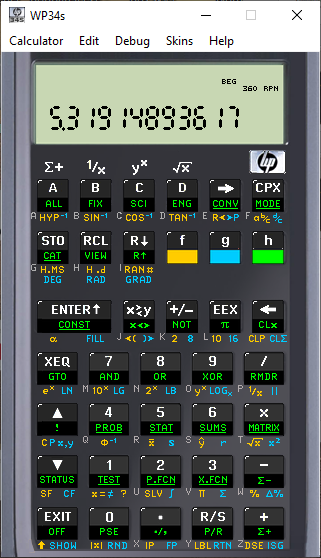 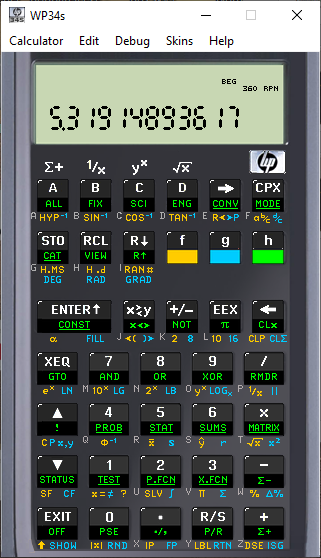 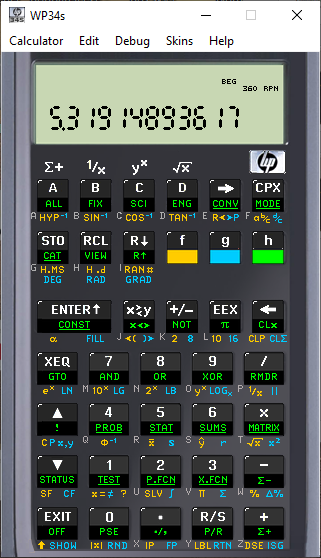 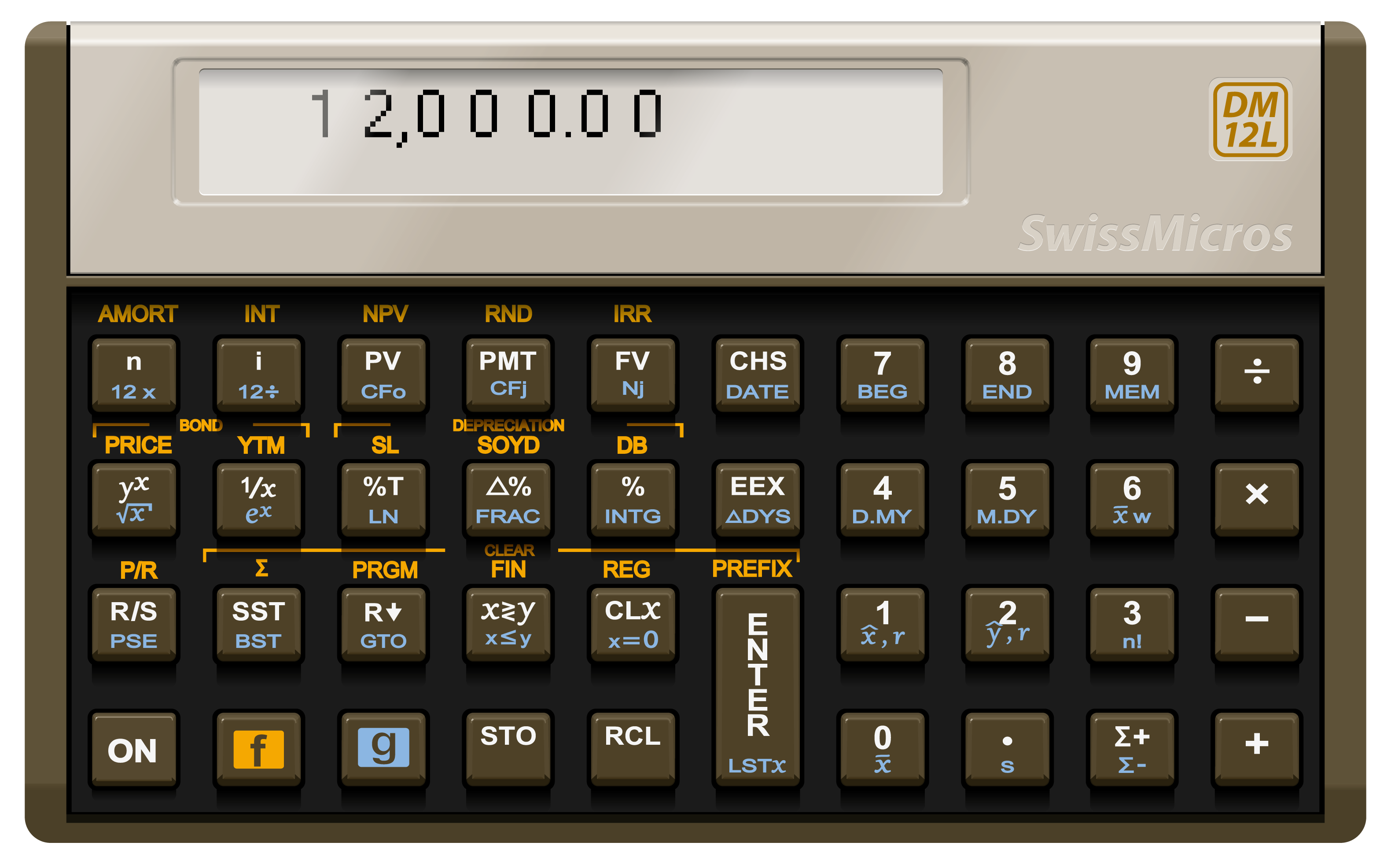 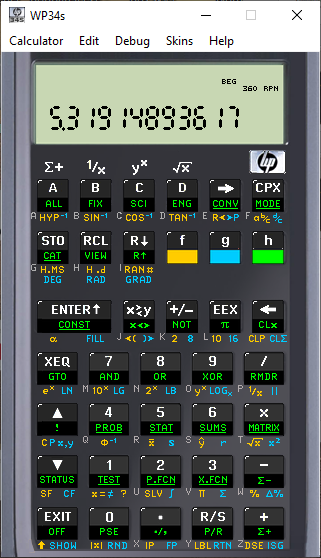 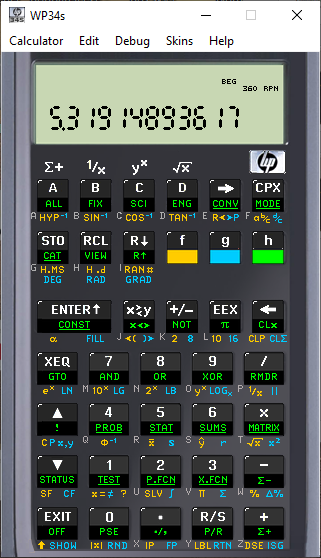 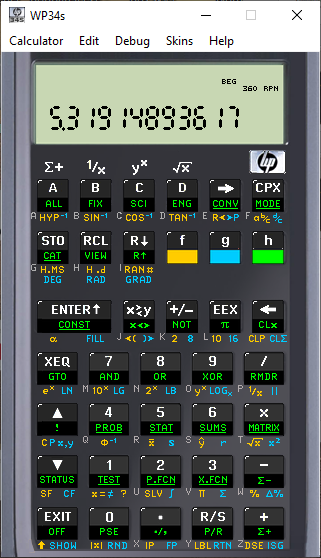 Not a real Swiss Micros Project
16
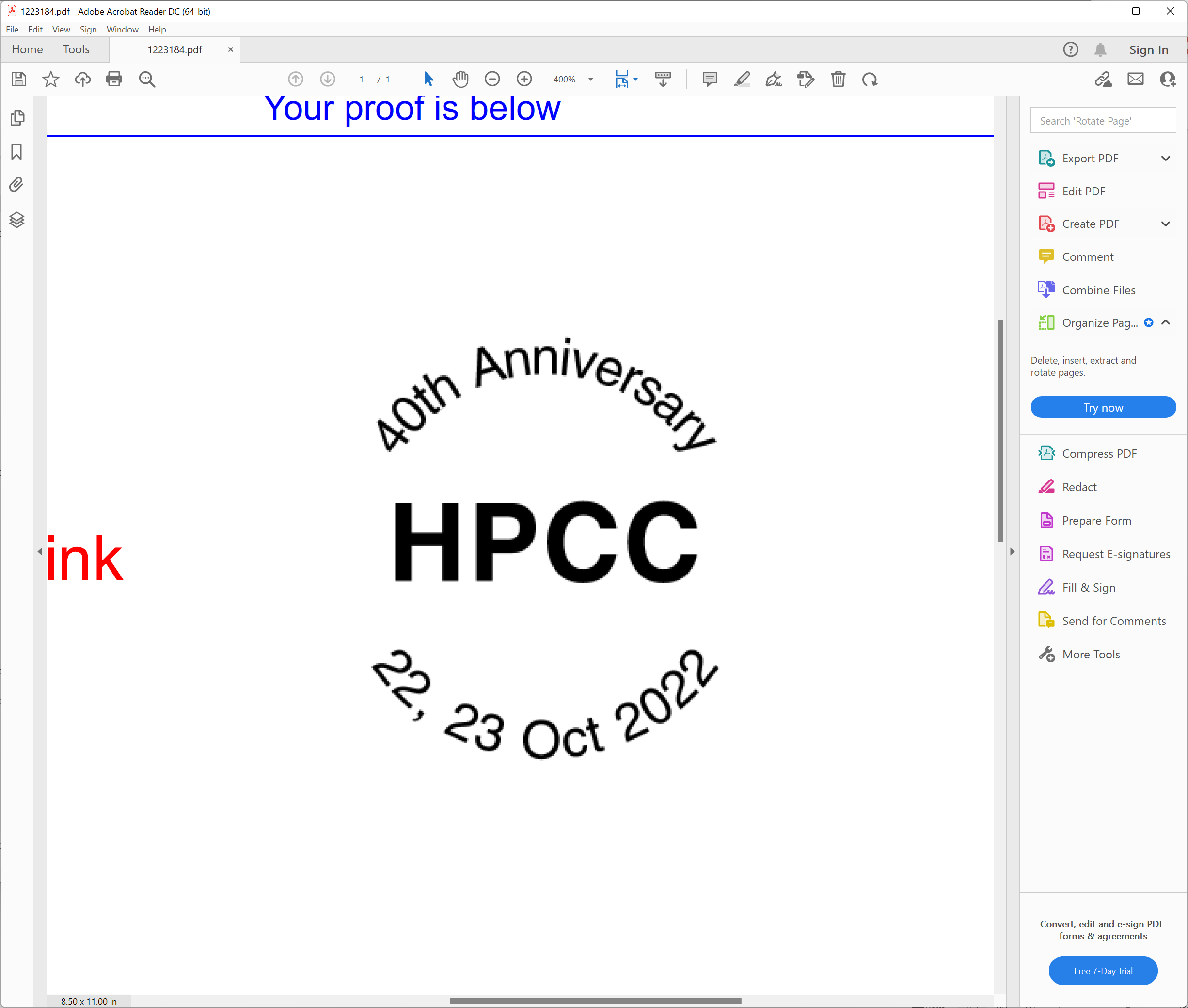